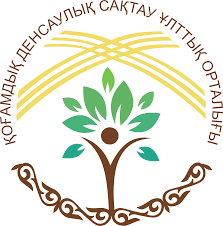 Использование мультимодальной стратегии ВОЗ для улучшения гигиены рук в МО
Сроки проведения: 4 – 15 июля  2022г.
Группа №3 Куратор (ментор): Тулеушова Г.А.
Участники:  
Таспауова Л.Н., ГКП на ПХВ «Кентауская центральная больница» Управление ОЗ Туркестанская область 
Лепесова К.Х., РГП на ПХВ «Центральный клинический госпиталь для инвалидов отечественной войны» г. Нур-Султан
Нұрмұхамед Т.Қ., КГП «Костанайская областная больница» УЗАКО
Алимбекова М.А. ГКП на ПХВ «Жамбыльская центральная районная больница» Алматинская область
«ЦК Госпиталь для ИОВ»
«Кентау қалалық орталық ауруханасы»
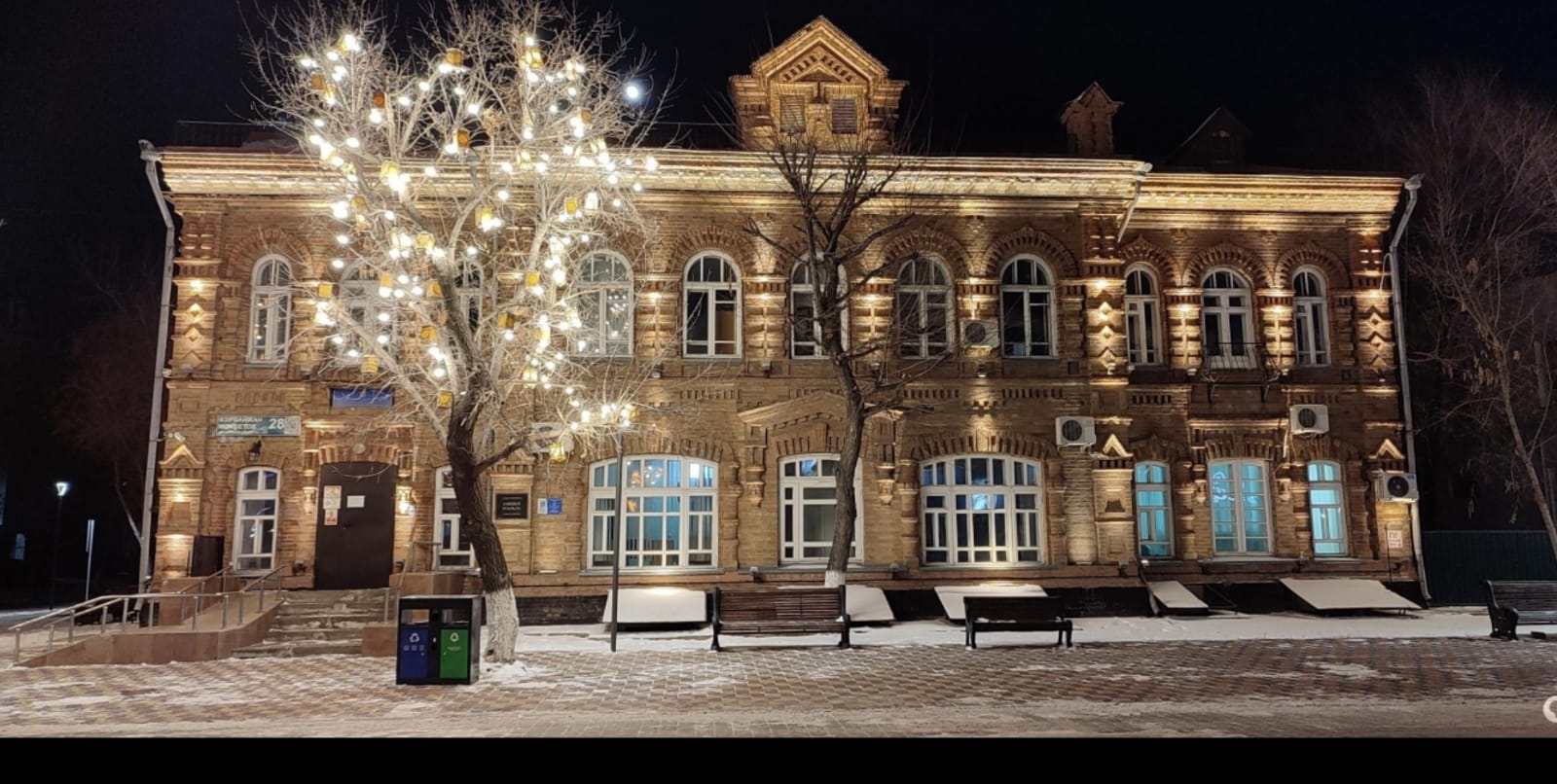 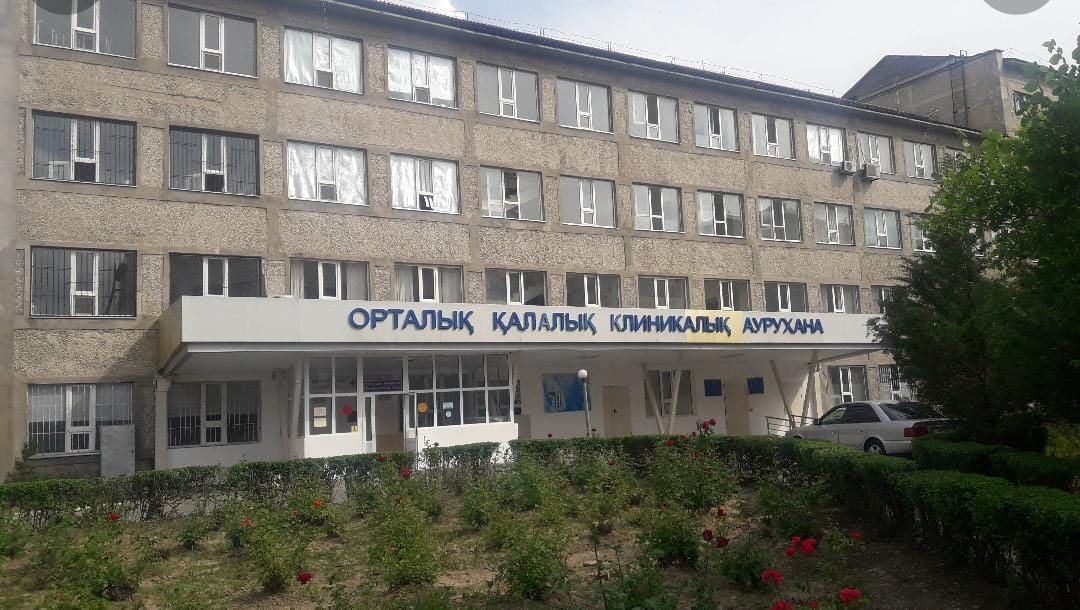 КГП «Костанайская ОБ»
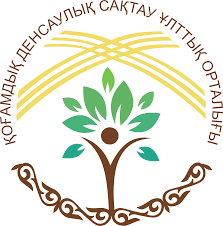 «Жамбыльская ЦРБ»
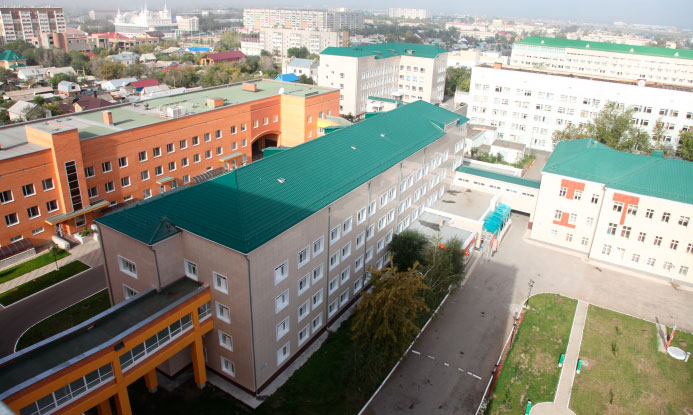 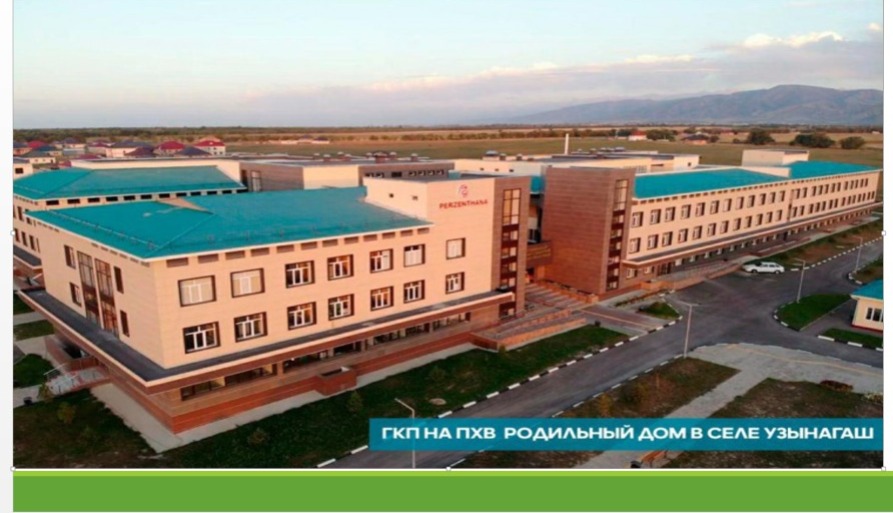 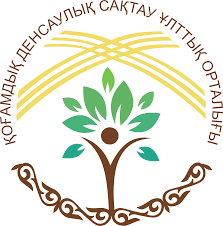 Актуальность
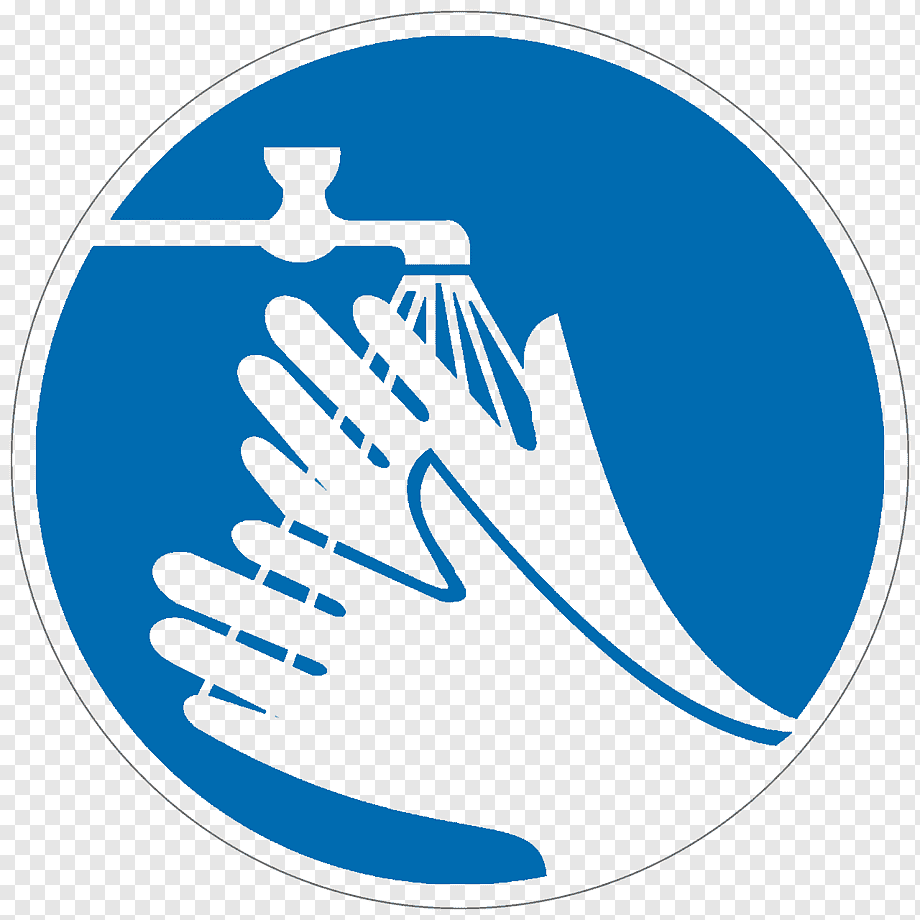 Руки-основной фактор передачи возбудителей ИСМП в МО и выноса их за ее пределы 
Более 50% всех инфекций передается через контаминированные руки 
Медицинская общественность недостаточно понимает важность соблюдения требований гигиены рук (по данным ВОЗ средняя комплаентность не превышает 40%) 
Недостаточные ресурсы, отсутствие обучения и системы контроля за соблюдением гигиены рук
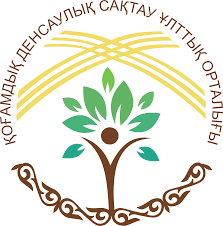 Цель :  улучшение гигиены рук для сокращения масштабов распространения инфекции и полирезистентных возбудителей инфекции, а также уменьшение числа пациентов, получивших ИСМП в тех случаях, когда это можно было предотвратить и тем самым избежать ненужной траты ресурсов и спасти жизни пациентов.
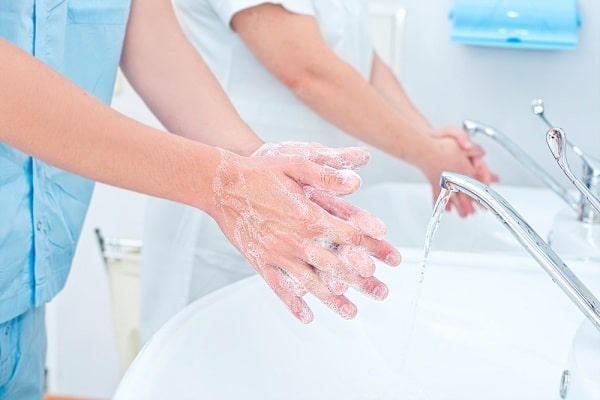 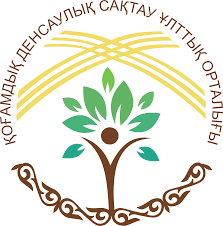 Задачи для достижения цели
Определение состояния готовности МО к действиям по мультимодальной стратегии
Проведение оценки исходного положения по соблюдению гигиены рук
Оценка проделанной работы 
План -мероприятий по улучшению гигиены рук
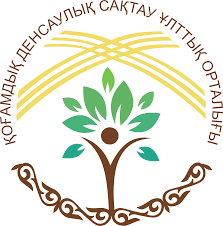 Контрольная форма для мониторинга гигиены рук
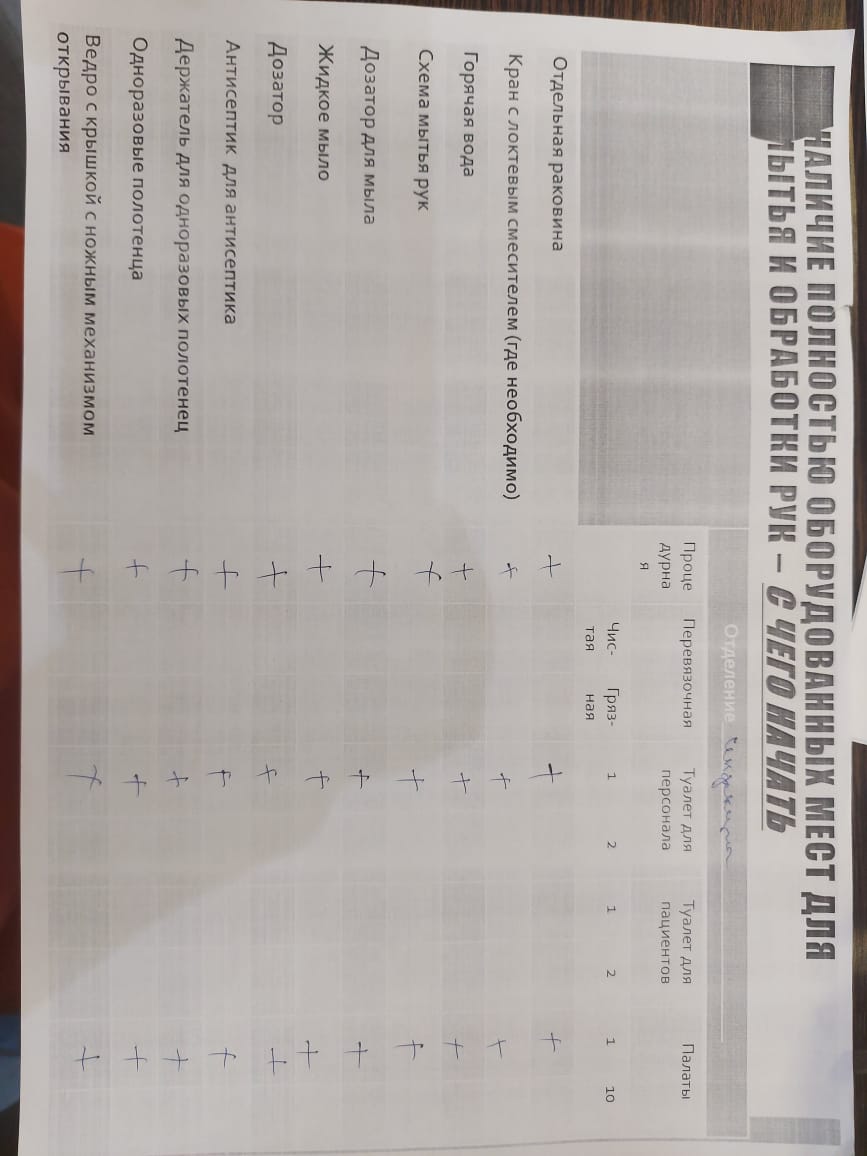 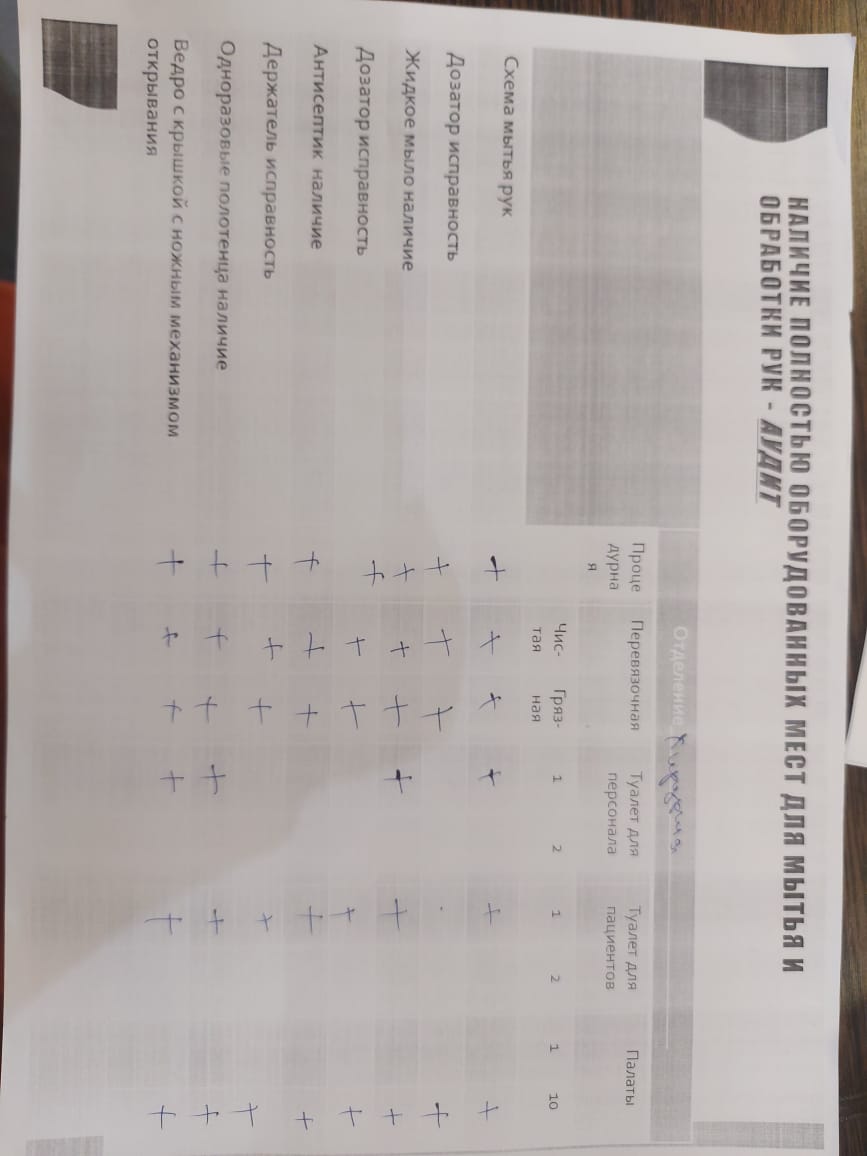 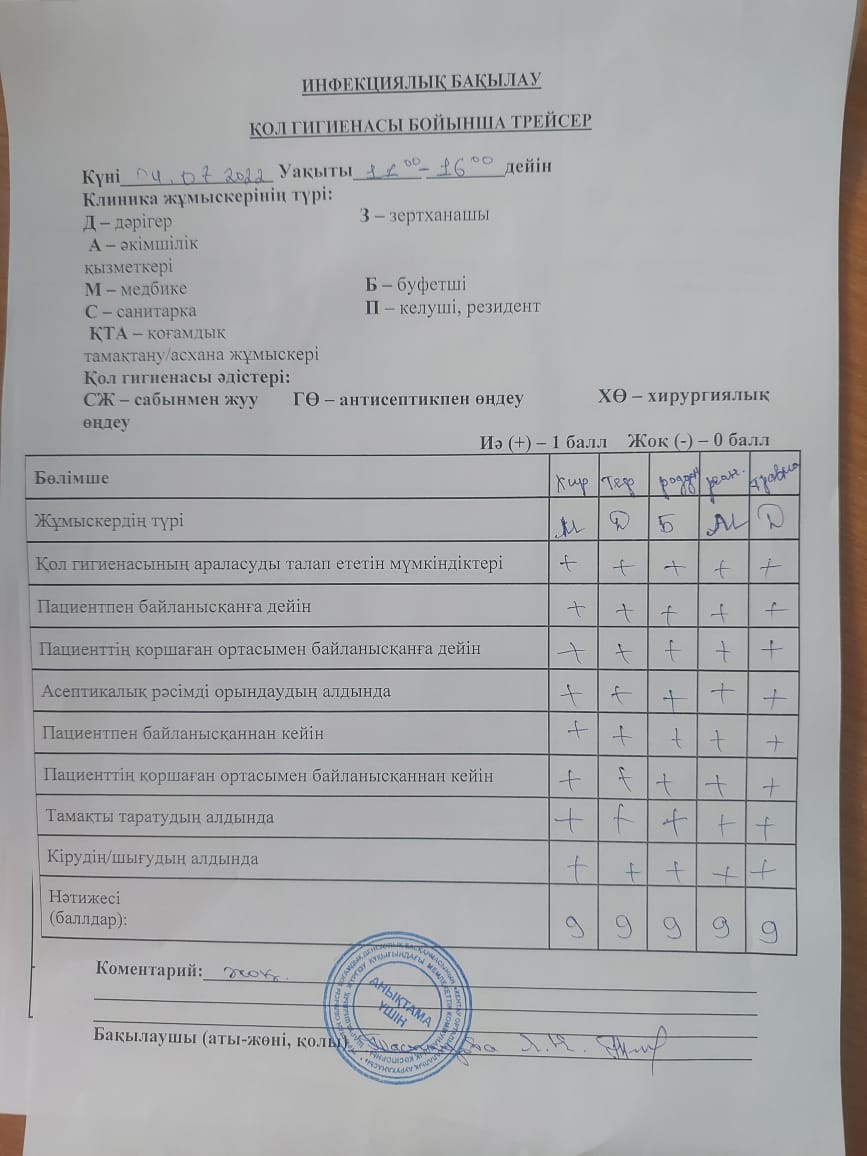 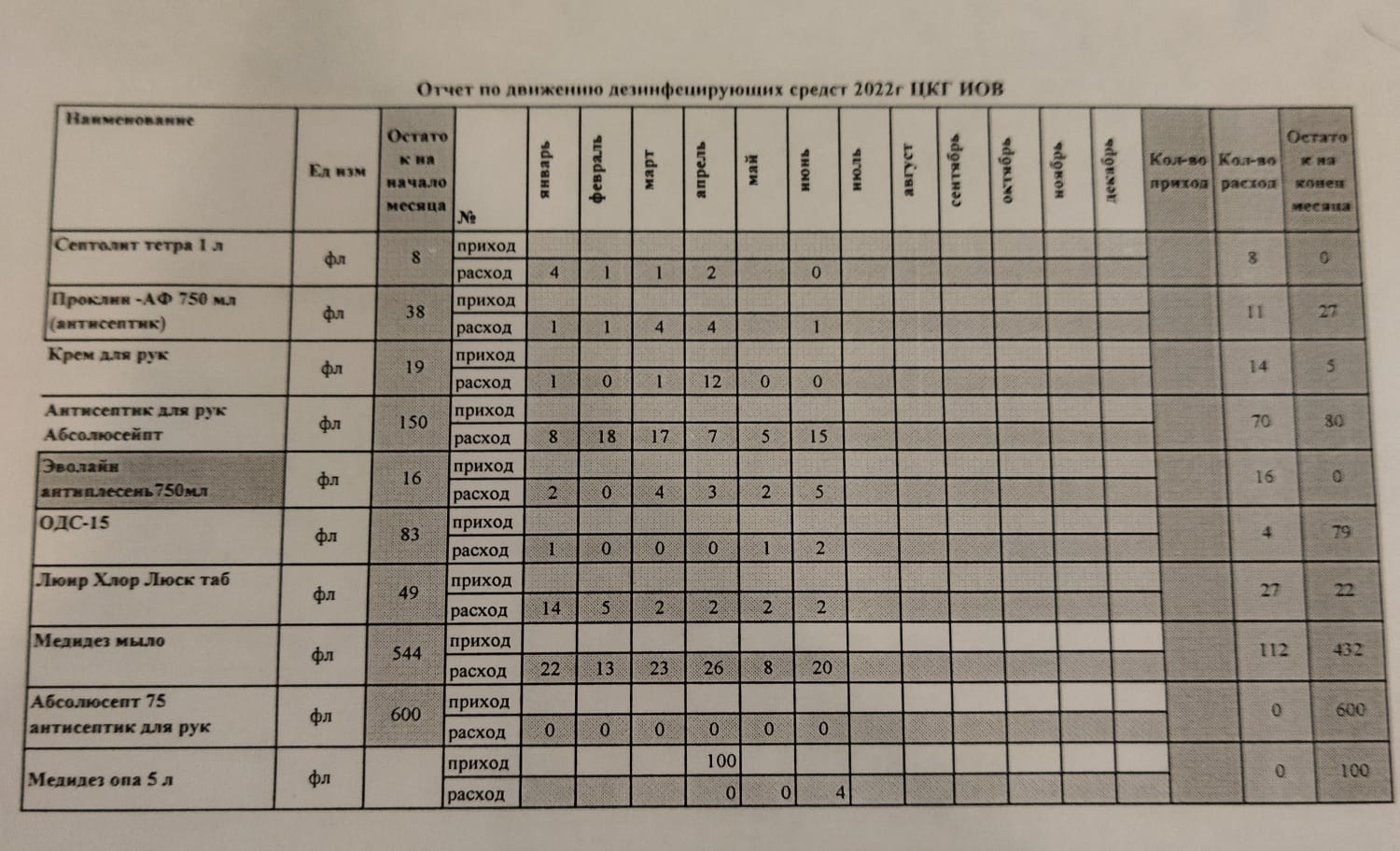 Расчет потребности в спиртосодержащих антисептиках и жидкого мыла для обработки рук медицинской сестры процедурного кабинета перед инъекцией в ЦКГИОВ
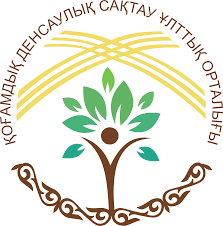 VR (л )=                                    =6,300 (л) 

При расходе 0,003мл = 3литра 780мл 
VR (л) – общий объем необходимого количества кожного антисептика и жидкого мыла в литрах на месяц;
С- количество дней в расчетном периоде (месяц, квартал, полугодие, год);
С1-среднее число инъекций в сутки. 
Вывод: За месяц расход кожного антисептика в отделении №2 – 6литра 300мл при расходе 5мл - при однократной обработке.
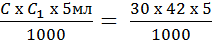 Из отчета по движению КА и жидкого мыла: Обеспечены бесперебойно.  Расход  среднем -15литров в месяц по стационару
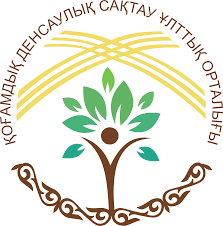 Расчет потребности в спиртосодержащих антисептиках и жидкого мыла для обработки рук медицинской сестры палаты интенсивного наблюдения перед инъекцией в ЦКГИОВ
VR (л ) =                                                                       =0,9 (л)
 
При расходе 0,003мл = 720мл 

VR (л) – общий объем необходимого количества кожного антисептика и жидкого мыла в литрах на месяц;
С- количество дней в расчетном периоде (месяц, квартал, полугодие, год);
С1-среднее число инъекций в сутки. 
Вывод: За месяц расход кожного антисептика в ПИН – 900мл
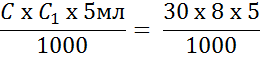 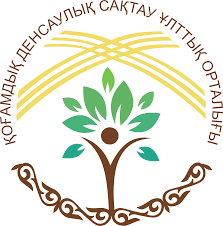 Санитарно-техническое состояние
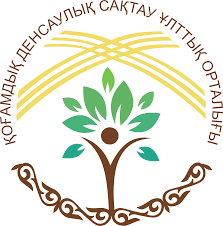 Доступность гигиены рук
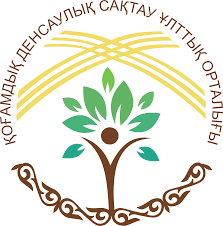 Причины несоблюдения правил гигиены рук при стационарном обследовании
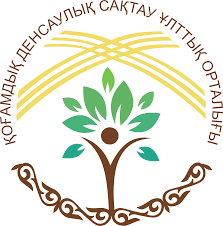 Результаты методики анкетирования, полученные от медицинского персонала Кентау ЦГБ
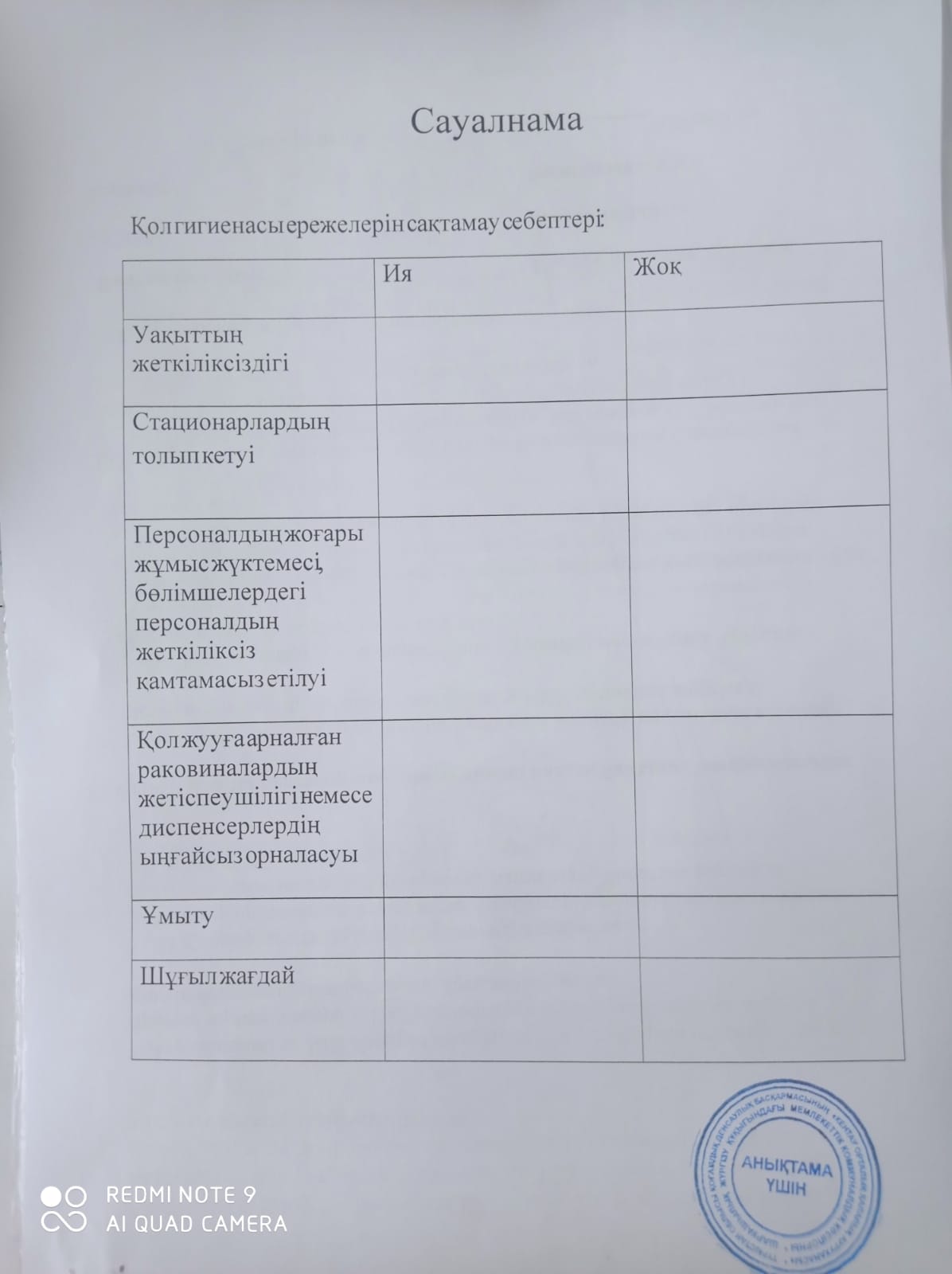 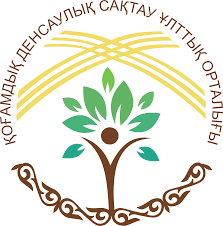 Методы внедрения 5 правил гигиены рук в больнице
Контроль по правилу 1. Прежде чем прикасаться к пациенту. Под моим присмотром медсестра обрабатывает руки антисептиком в инфекционном отделении. Обрабатывает руки антисептиком Передвигает тумбочку (контакт с предметами вокруг больного - загрязнение рук) Обрабатывает руки антисептиком. Помогает матери приложить ребенка к груди (контакт с пациентом) Правильно выполнено 1 правило.
Правило 2. Перед очисткой/асептической процедурой Под моим присмотром медсестра открывает дверь и входит в палату. Латок кладут на тумбочку. Руки обрабатываются антисептиком. Прикасается к плечу ребенка, чтобы разбудить его (контакт с больным – загрязнение рук). Руки обрабатываются антисептиком, надеваются перчатки. Выполняет инвазивную процедуру. Правило 2 соблюдается правильно.
Правило 3. После воздействия телесных жидкостей Под моим наблюдением медсестра берет кровь у больного в отделении (риск контакта с биологическими жидкостями), вместо забора крови она накладывает ватный тампон и фиксирует его бинтом. Снимает перчатки, обрабатывает руки антисептиком. Правило 3 соблюдается правильно.
Правило 4 После прикосновения к больному Под моим наблюдением врач мыл руки после прикосновения к больному и его окружению, а также при уходе от больного. Правило 4 выполняется правильно.

Правило 5. После прикосновения к предметам, окружающим пациента Под моим наблюдением, после прикосновения к любому предмету или мебели рядом с больным, даже если никто не прикасался к больному, медсестра мыла руки, чтобы предотвратить распространение вредоносных микроорганизмов из зоны больного в лечебное окружение. Правило 5 соблюдается правильно
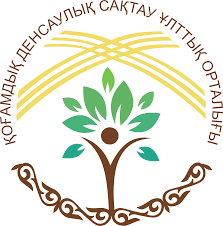 Выполнение мытья рук персоналом Кентау ЦГБ
21 %
8 %
22%
5%
44%
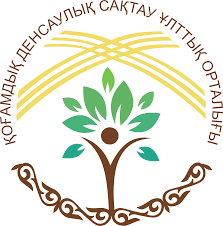 Кентау ЦГБ
Контроль соблюдения 5 правил гигиены мытья рук проводится каждые 6 месяцев. Под наблюдением находились все 402 сотрудника, 52 врача и 350 медсестер больницы. Проводится ежедневный трассерный мониторинг.
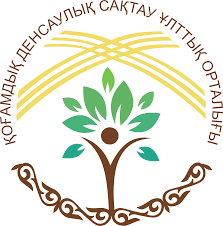 Мониторинг по  технике обработки рук сотрудников ЦГКИОВ за 2 квартал 2022 года
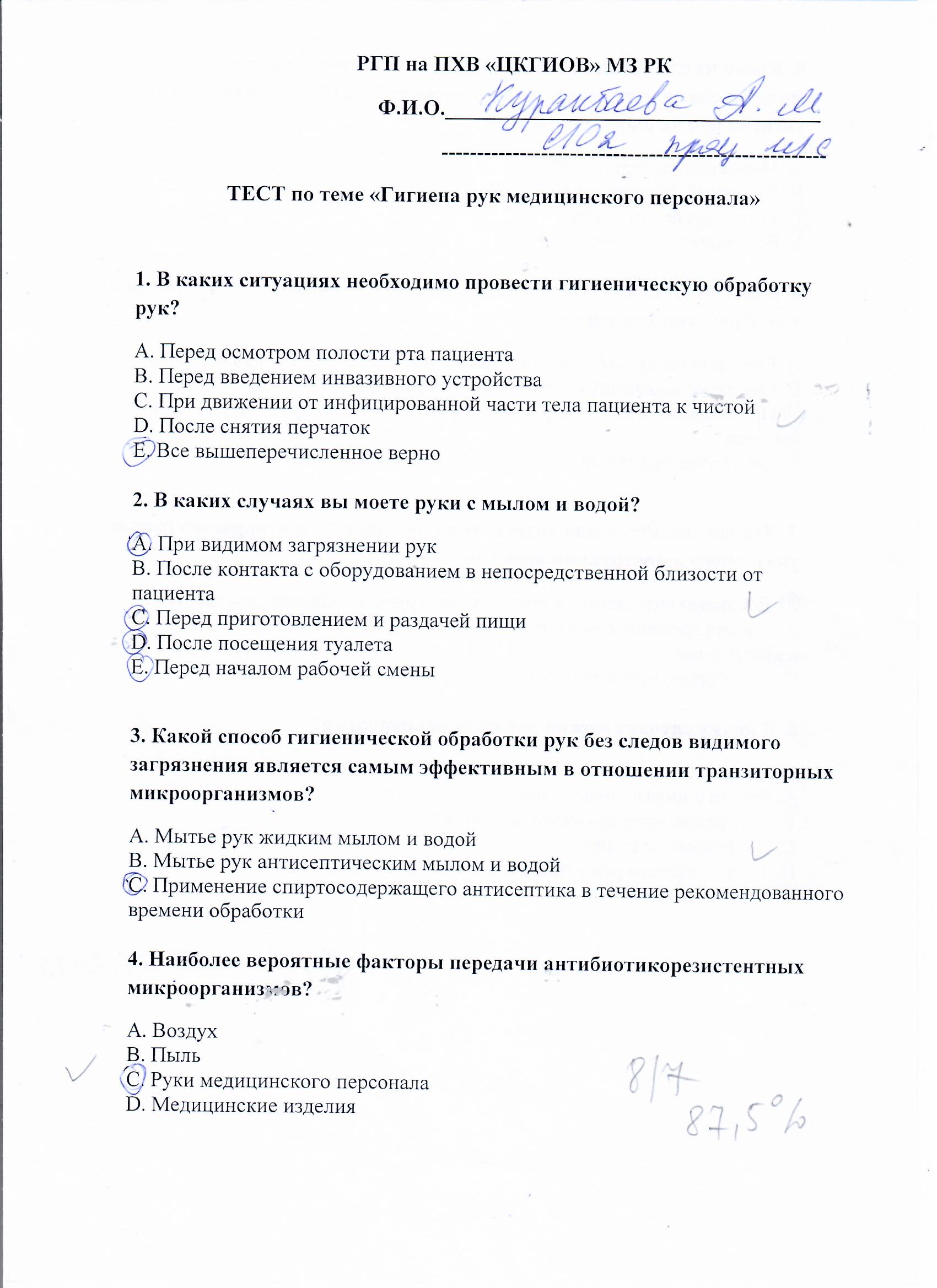 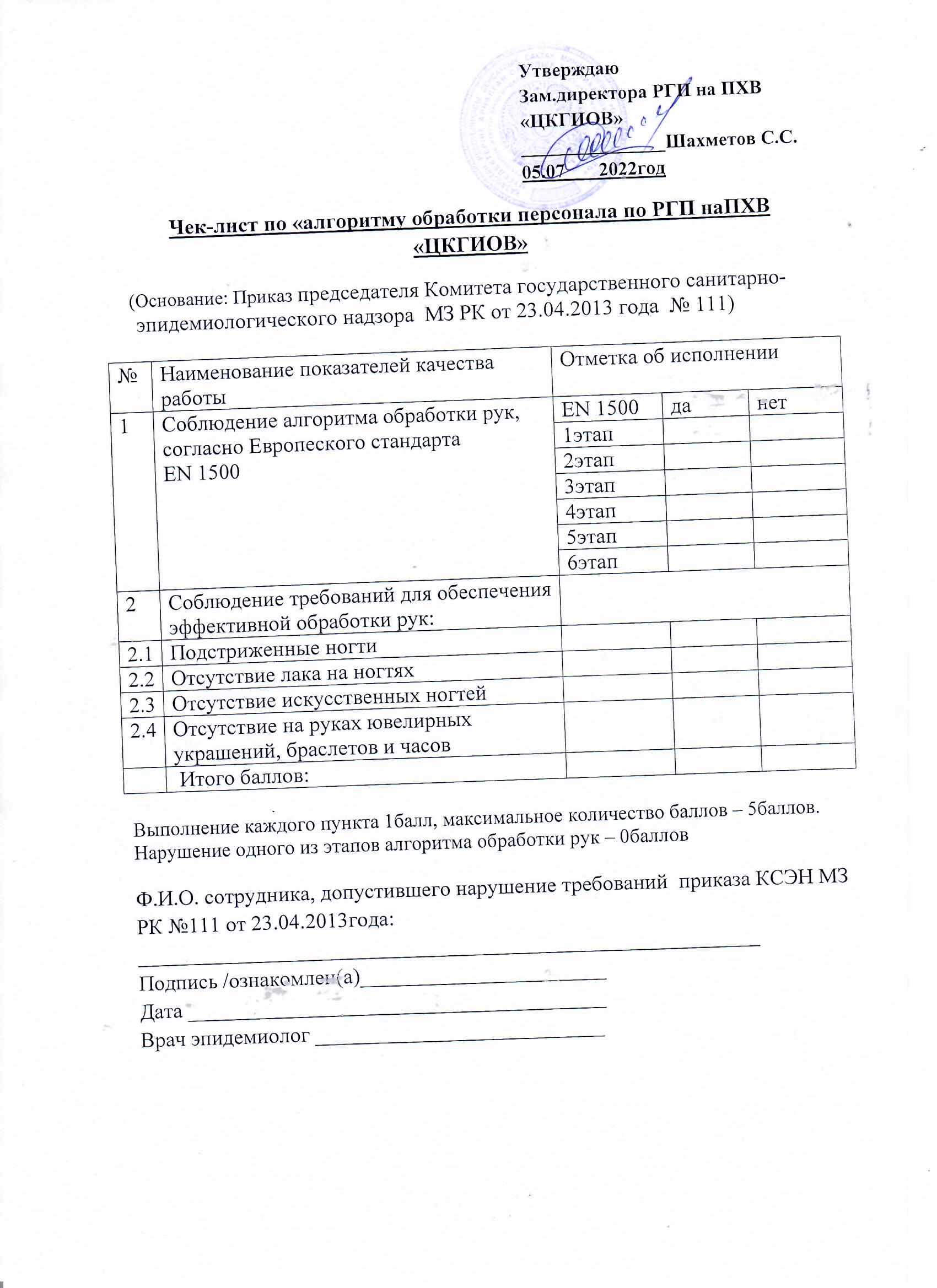 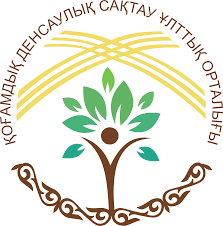 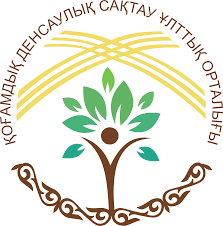 Анализ тестирования в ЦКГИОВ
Этапность подачи заявки на приобретение КА и ЖМ
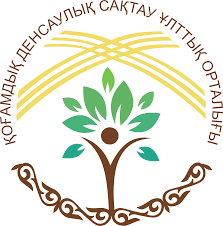 Примечание: Запланированное для закупа количество КА и ЖМ вносится в План развития больницы, которое состовляется на 3 года с дополнением через каждые 6 мес.
Мультимодальная стратегия ВОЗ по улучшению гигиены рук в МО
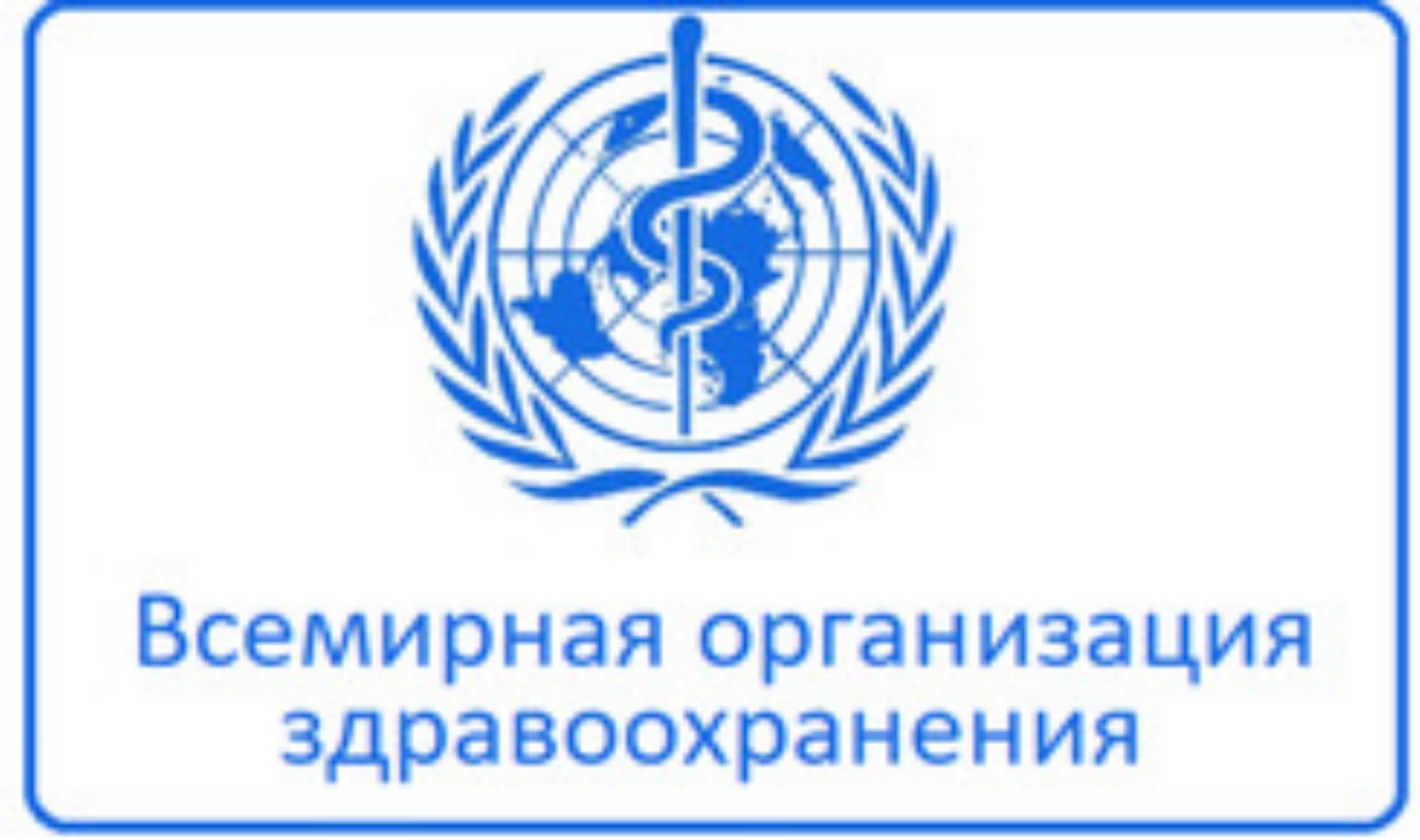 Подготовленность медицинского учреждения – готовность к действиям Костанайская ОБ
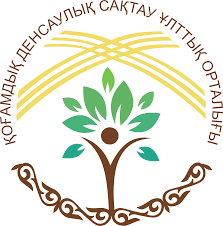 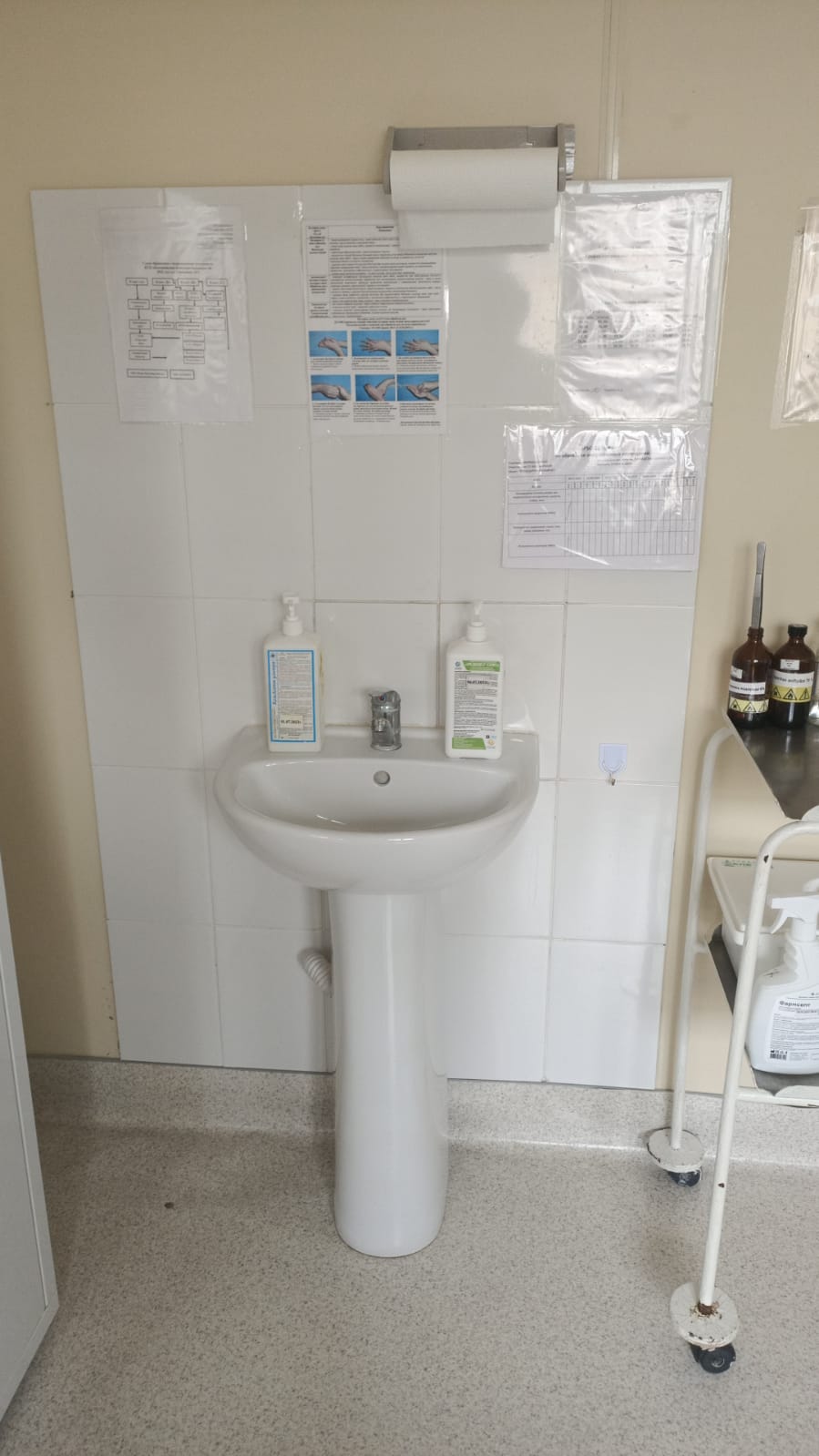 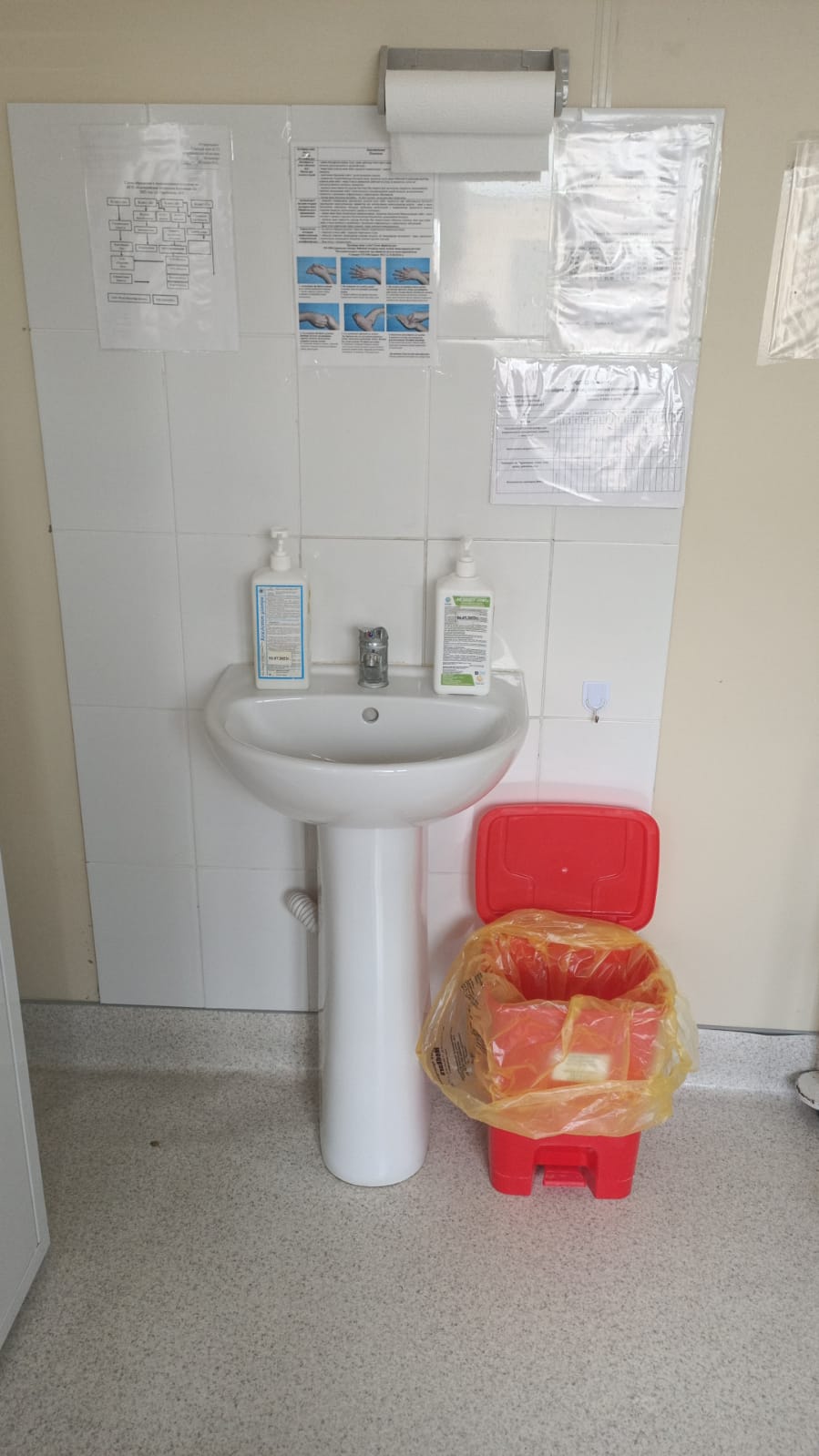 [Speaker Notes: В первую очередь это осознание администрации организации здравоохранения о важности и роли надлежащей практики гигиены рук в профилактике инфекций, связанных с оказанием медицинской помощи, и необходимости внедрения мероприятий по улучшению практики гигиены рук.
При мониторинге по гигиене рук в КГП «КОБ» выявлено: 1) СОП «Обработка рук» – одна на все уровни деконтаминации рук. 2) Контейнеры с ножным рычагом для мед отходов А (использованные одноразовые полотенца) расположены отдаленно от раковин.]
Проведение оценки исходного положения с соблюдением гигиены рук, представлений и знания проблемы, а также имеющейся инфраструктуры в Костанайской ОБ
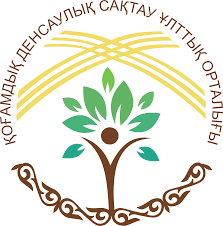 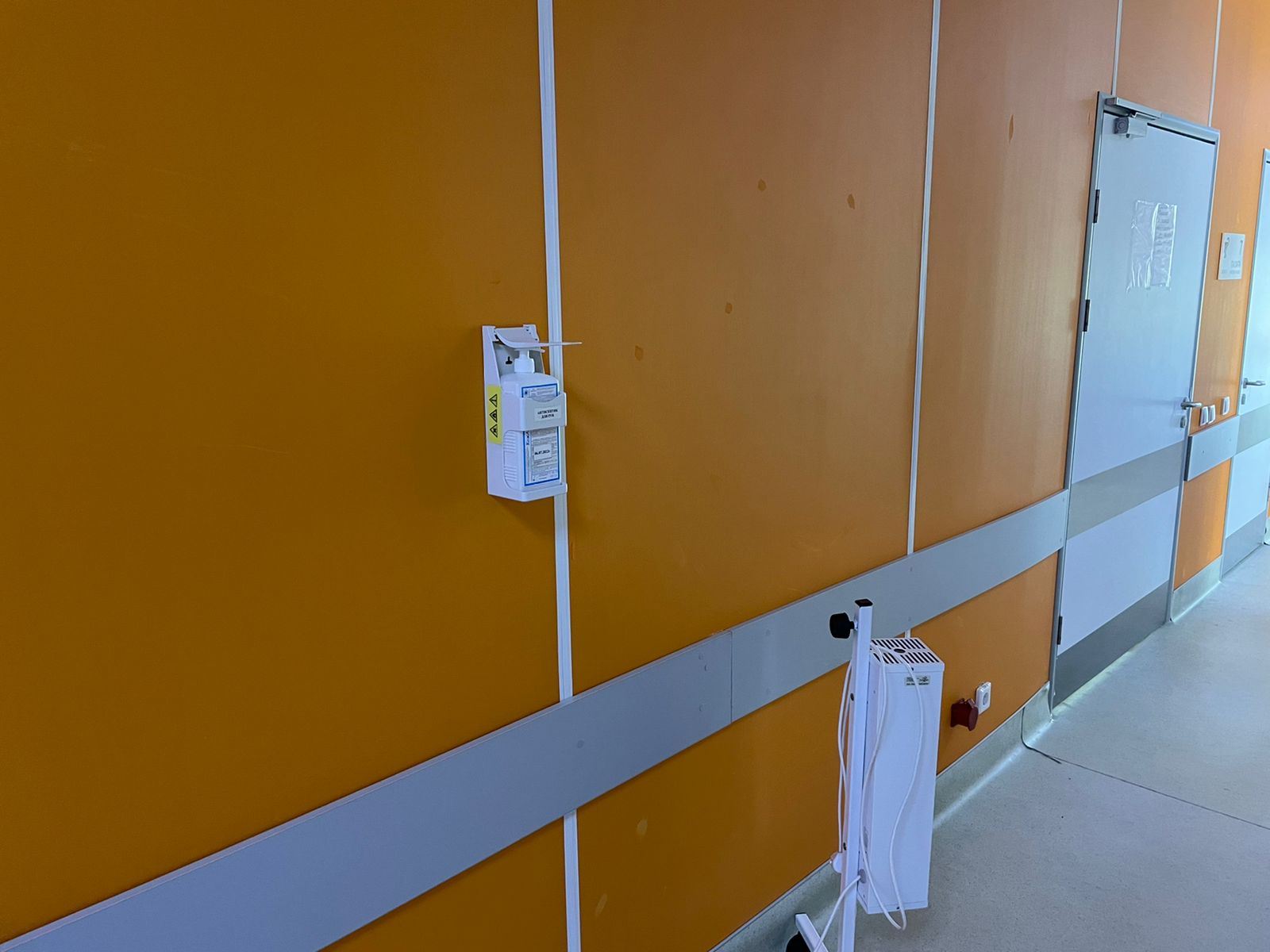 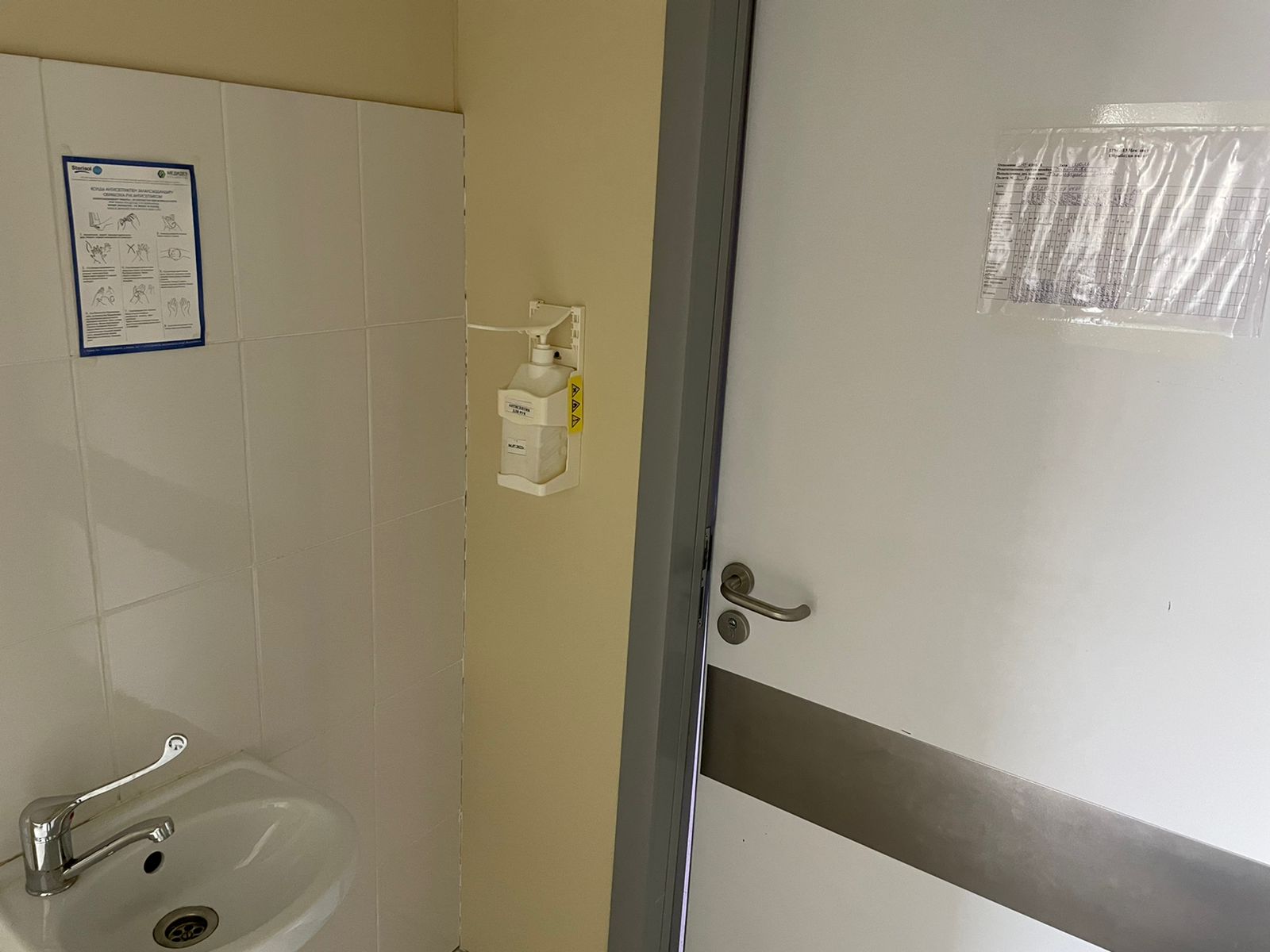 [Speaker Notes: Для достижения наибольшего результата представляется предпочтительным определение одного или нескольких структурных подразделений для начала внедрения программы, например отделение хирургического профиля или реанимации и интенсивной терапии.Для определения исходного уровня следует оценить ряд параметров относящихся как к санитарно-техническому состоянию, так и к обеспеченности расходными материалами и уровню подготовки медицинского персонала.
В коридорах между палатами на расстоянии 3-4 метров и при входе в палаты установлены локтевые диспенсеры для антисептиков. 
В каждой палате и эпид значимых помещениях проведено холодное и горячее водоснабжение с раковиной и нажимными смесителями.]
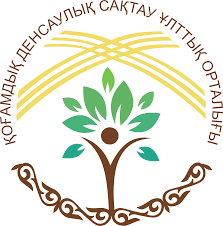 Внедрение – начало реализации мероприятий по улучшению гигиены: после тщательного обследования отделения следует выбрать параметры для последующего изменения в Костана	йской ОБ.
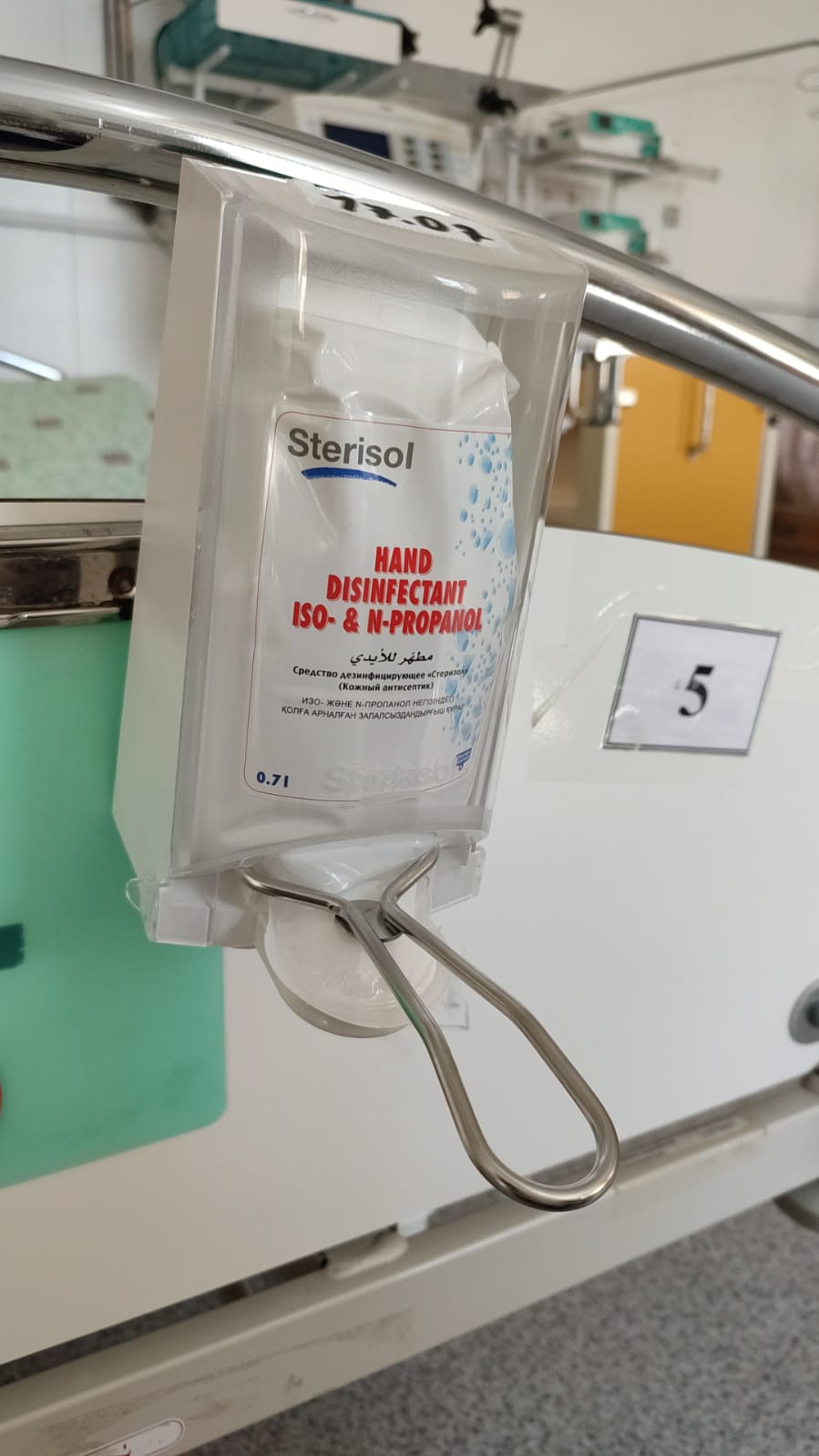 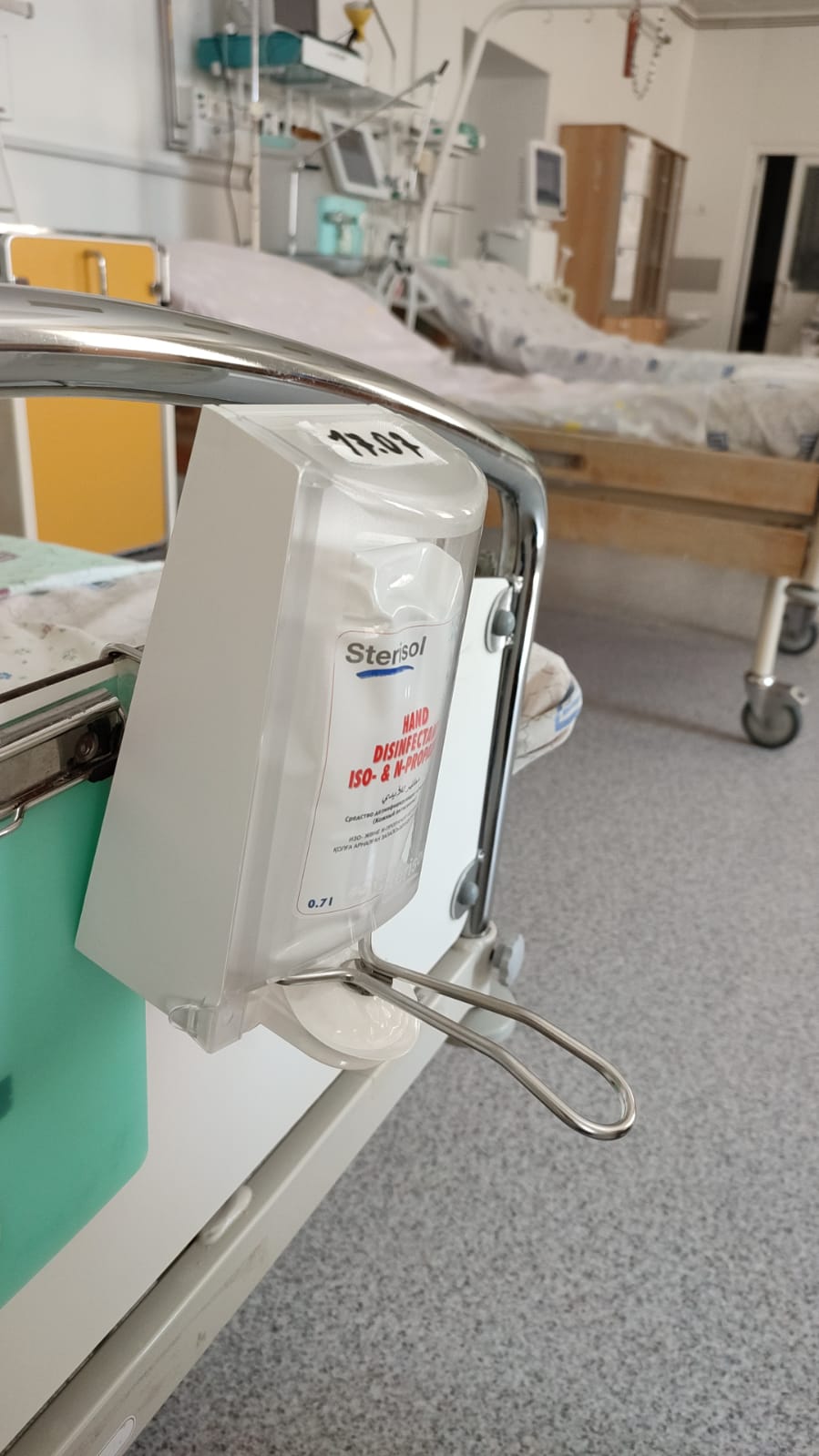 [Speaker Notes: В первую очередь следует выполнить требования действующего санитарно-эпидемиологического законодательства: обеспечение режимных кабинетов удобно расположенными умывальниками с подводкой горячей и холодной воды, оснащенными локтевыми, ножными, бесконтактными смесителями, жидким мылом, антисептиками, обеспечение препаратами на спиртовой основе для гигиенической антисептики рук в месте оказания медицинской помощи, обучение и подготовка персонала и т.д.Важным и не требующим больших материальных затрат мероприятием является организация обучения медицинского персонала с применением мультимедийных презентаций, учебных фильмов, отработки практических навыков на рабочих местах, а также размещение памяток на рабочем месте.]
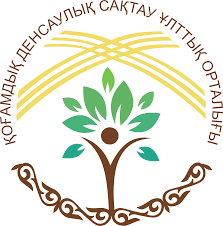 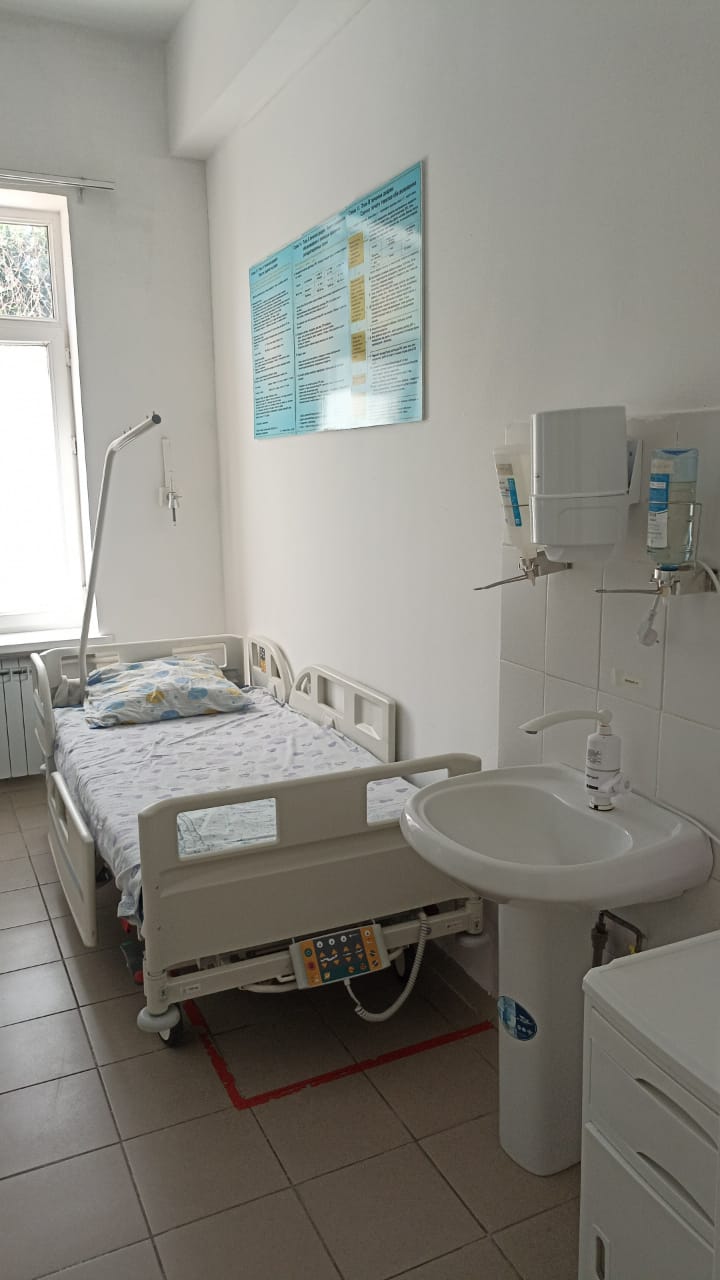 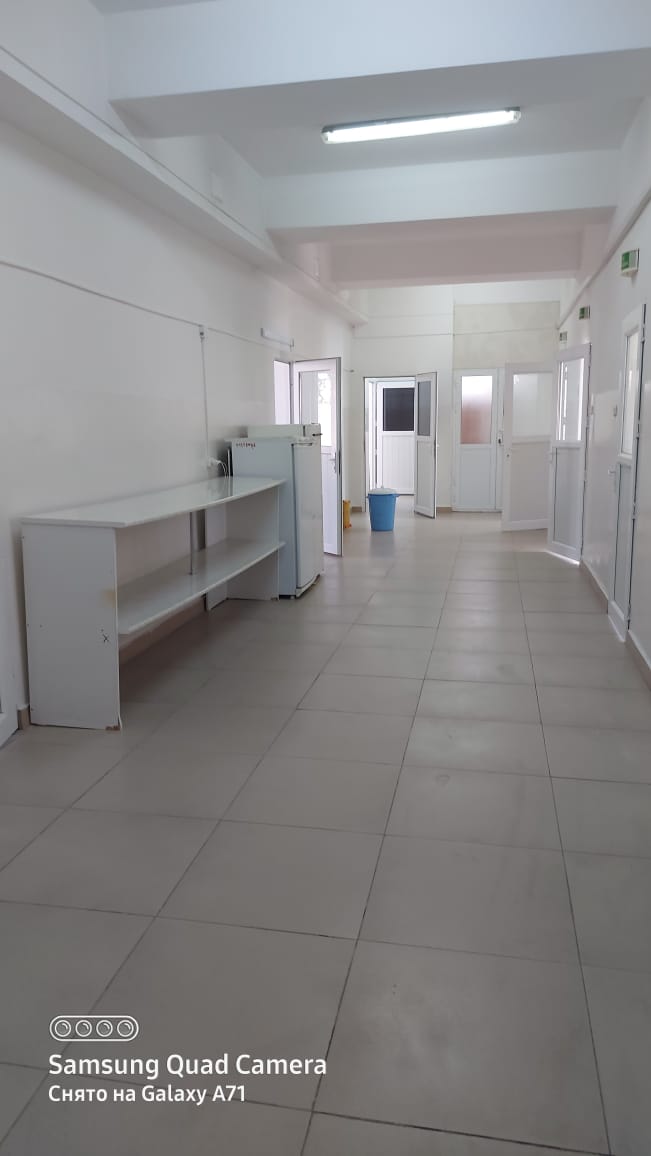 Оценка проделанной работы в Кентау ЦГБ
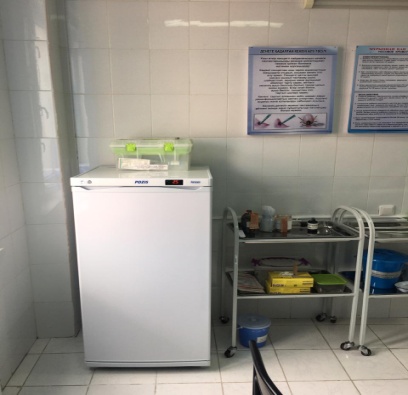 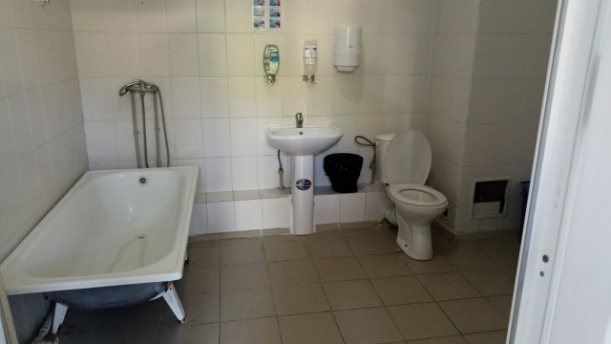 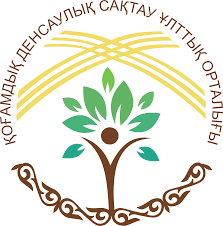 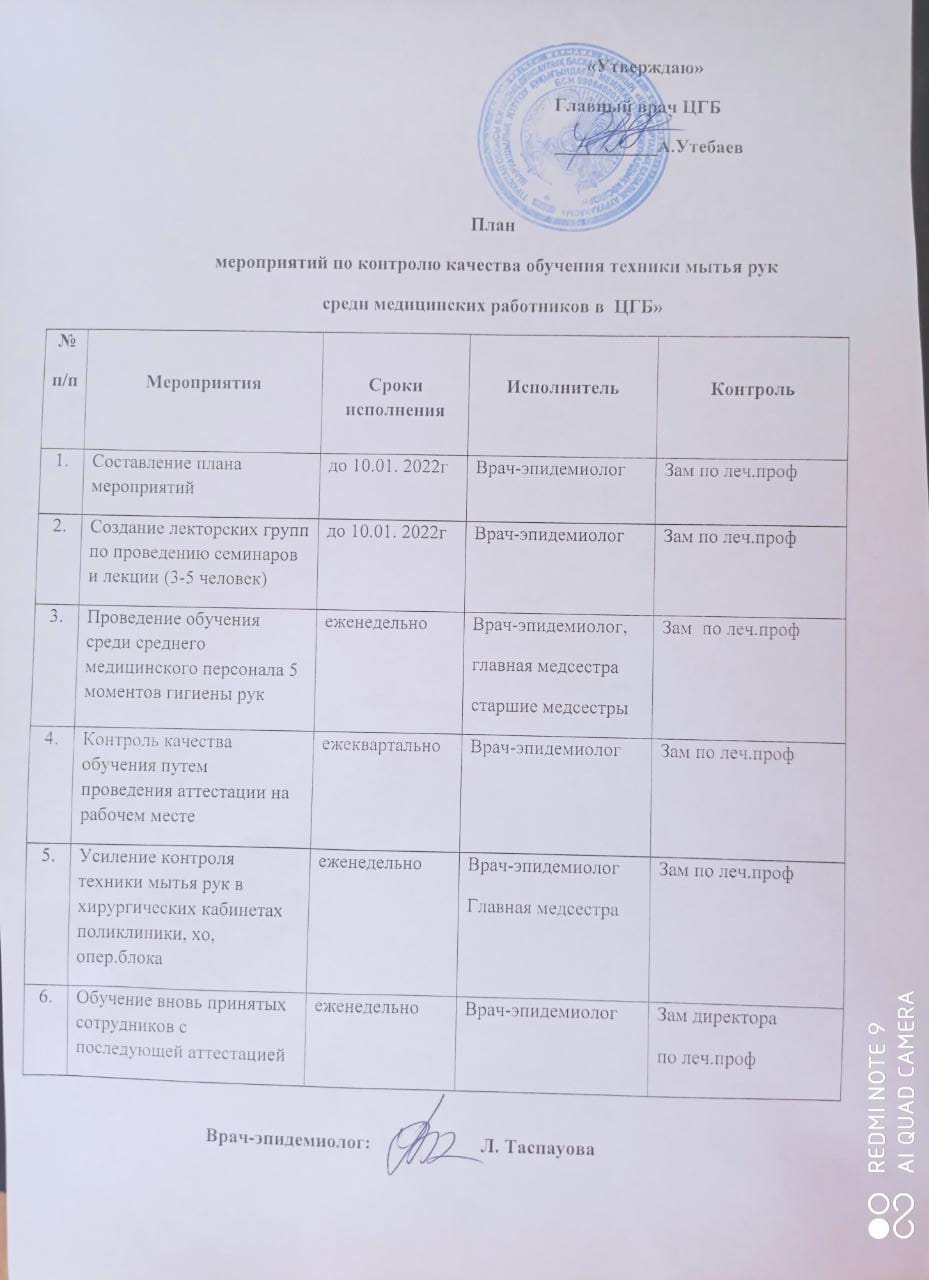 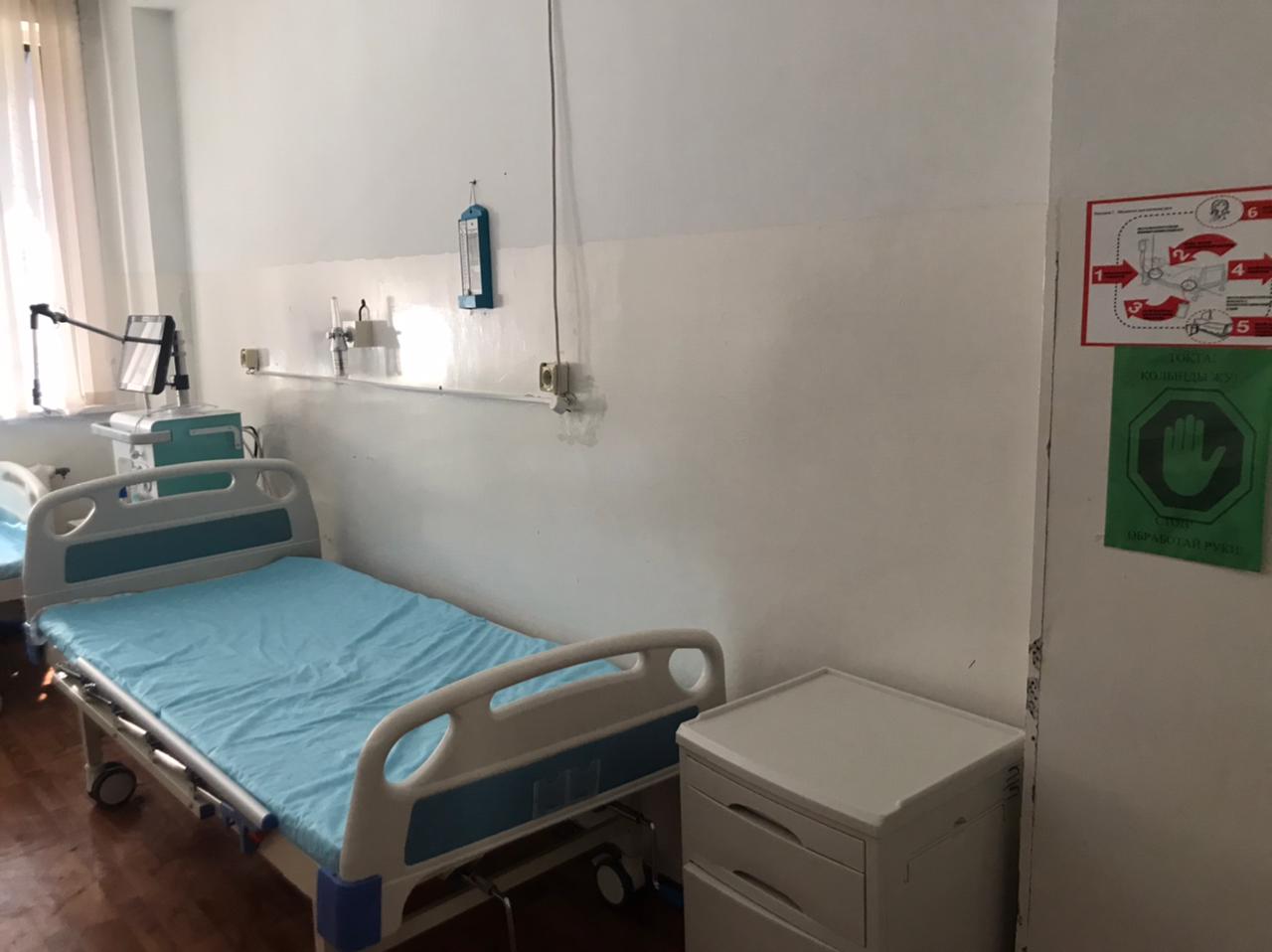 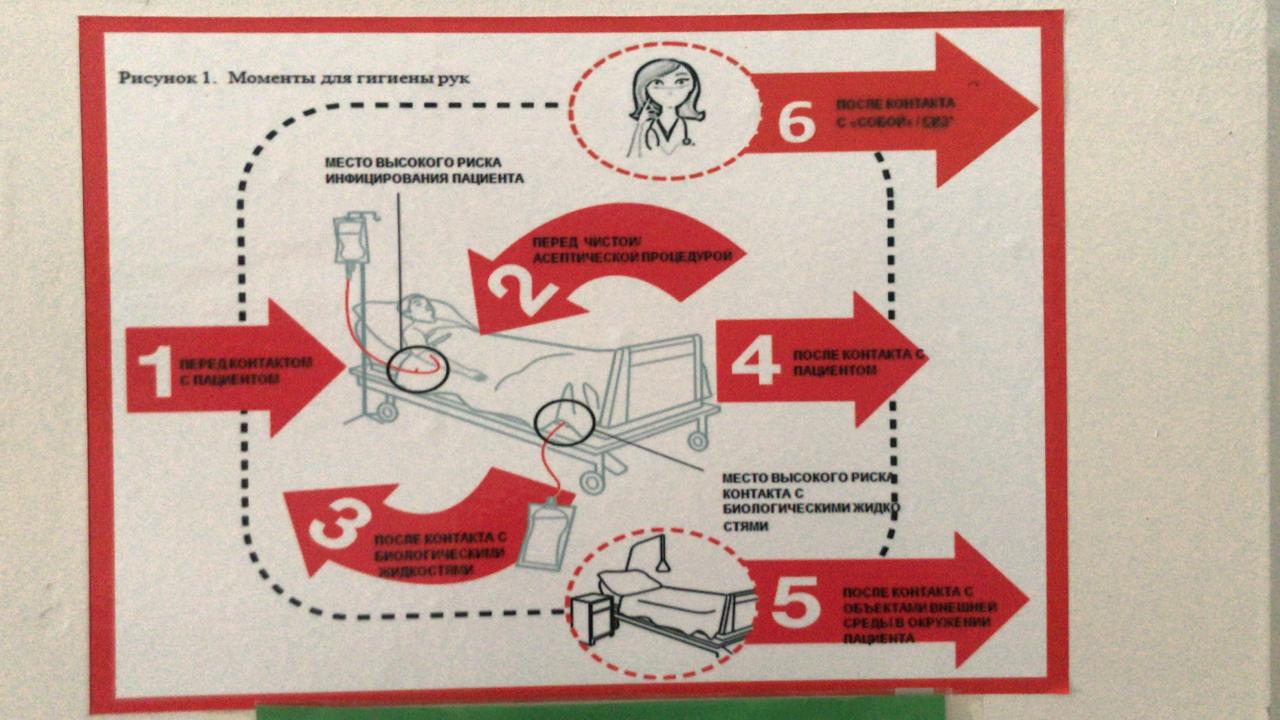 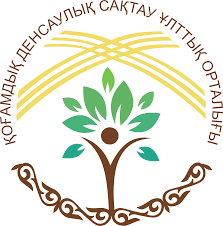 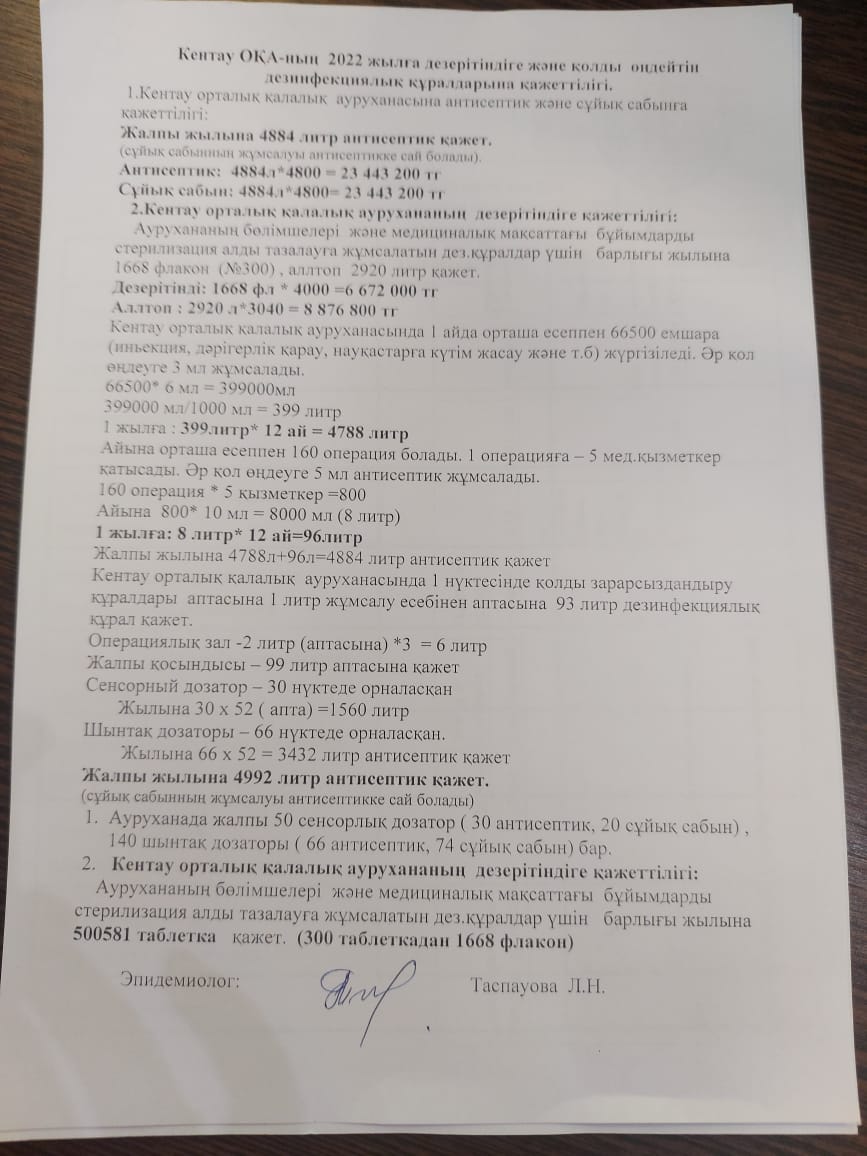 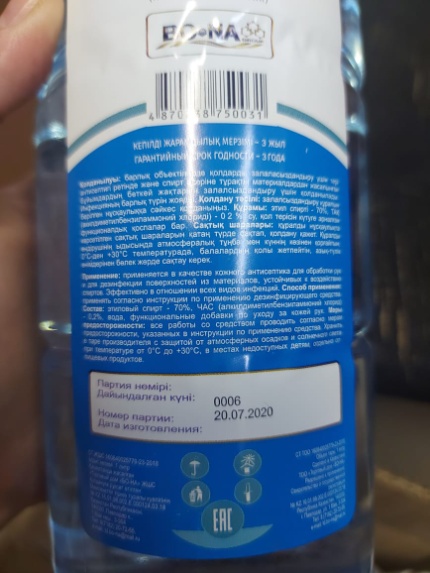 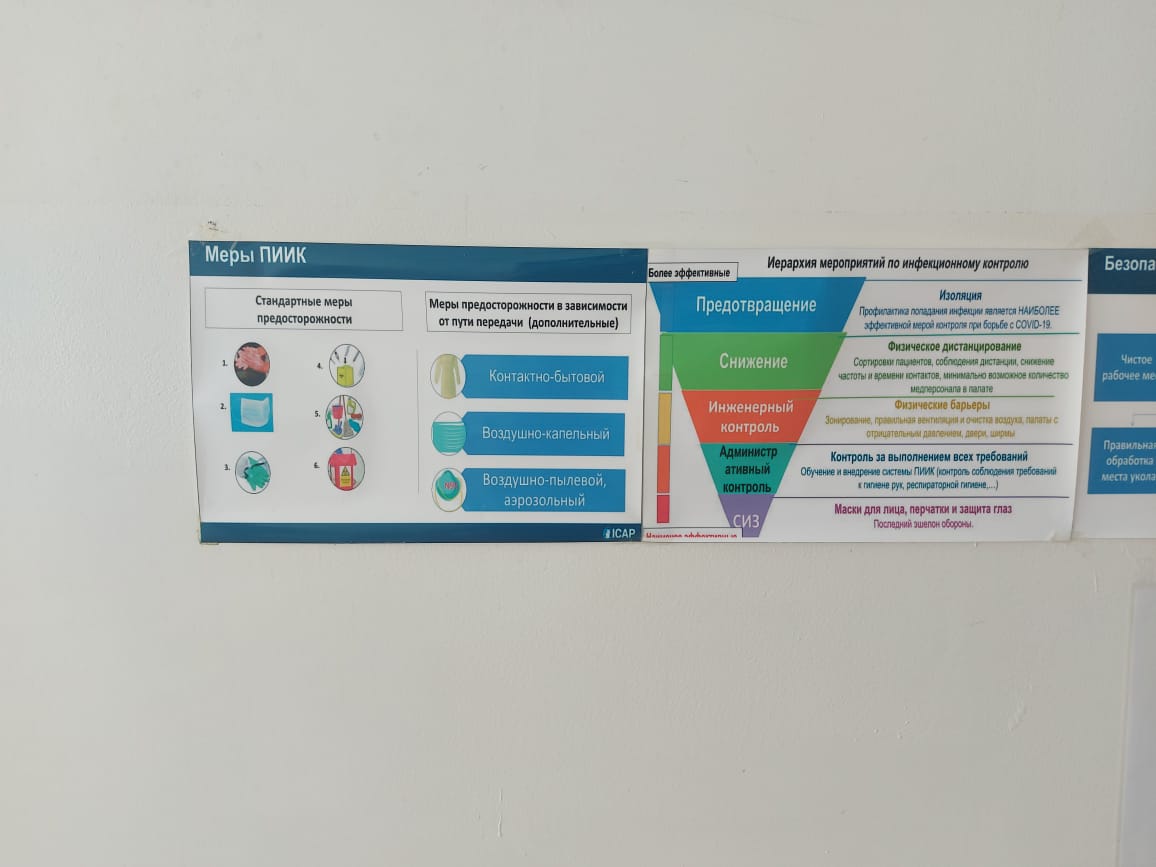 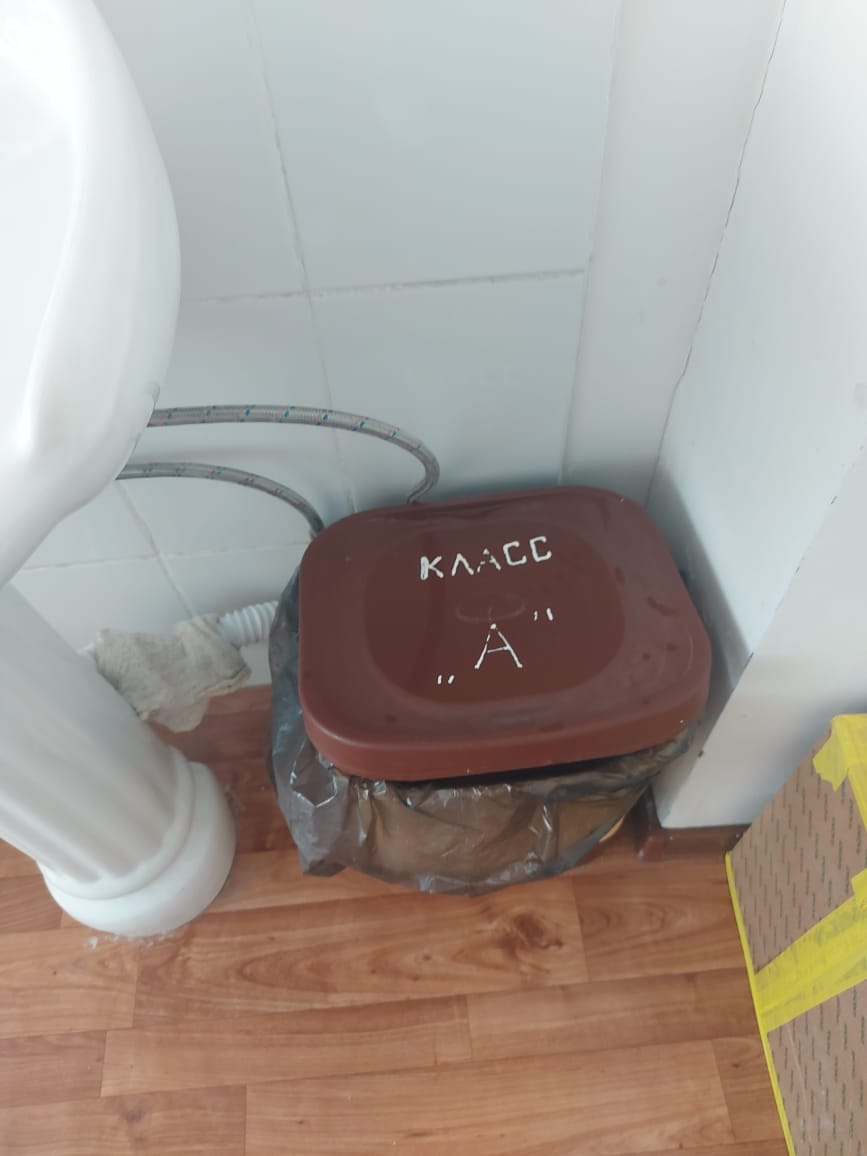 Оценка проделанной работы в ЦКГИОВ
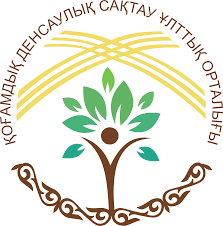 Отделение №2
Вход в отделение №2
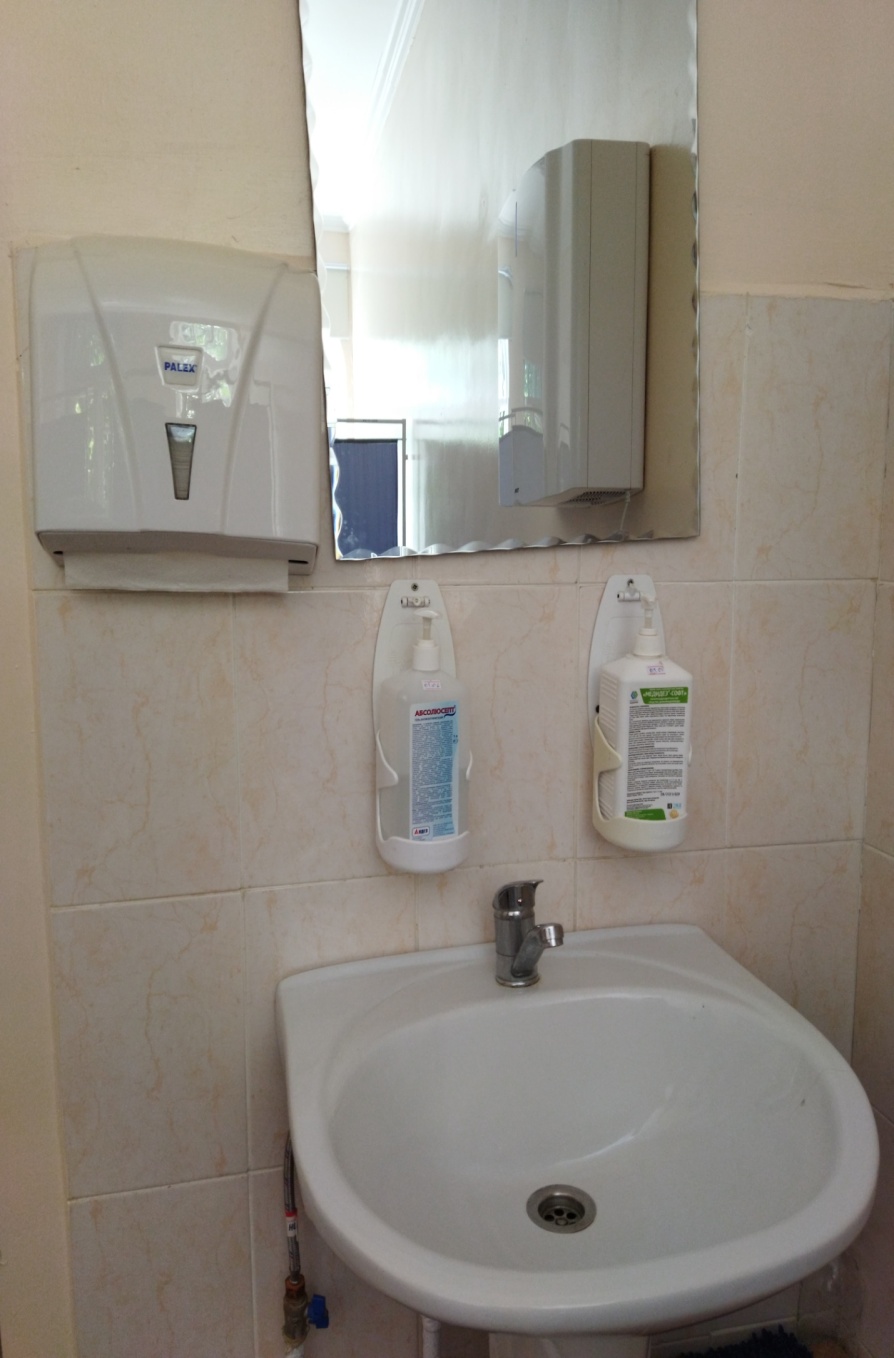 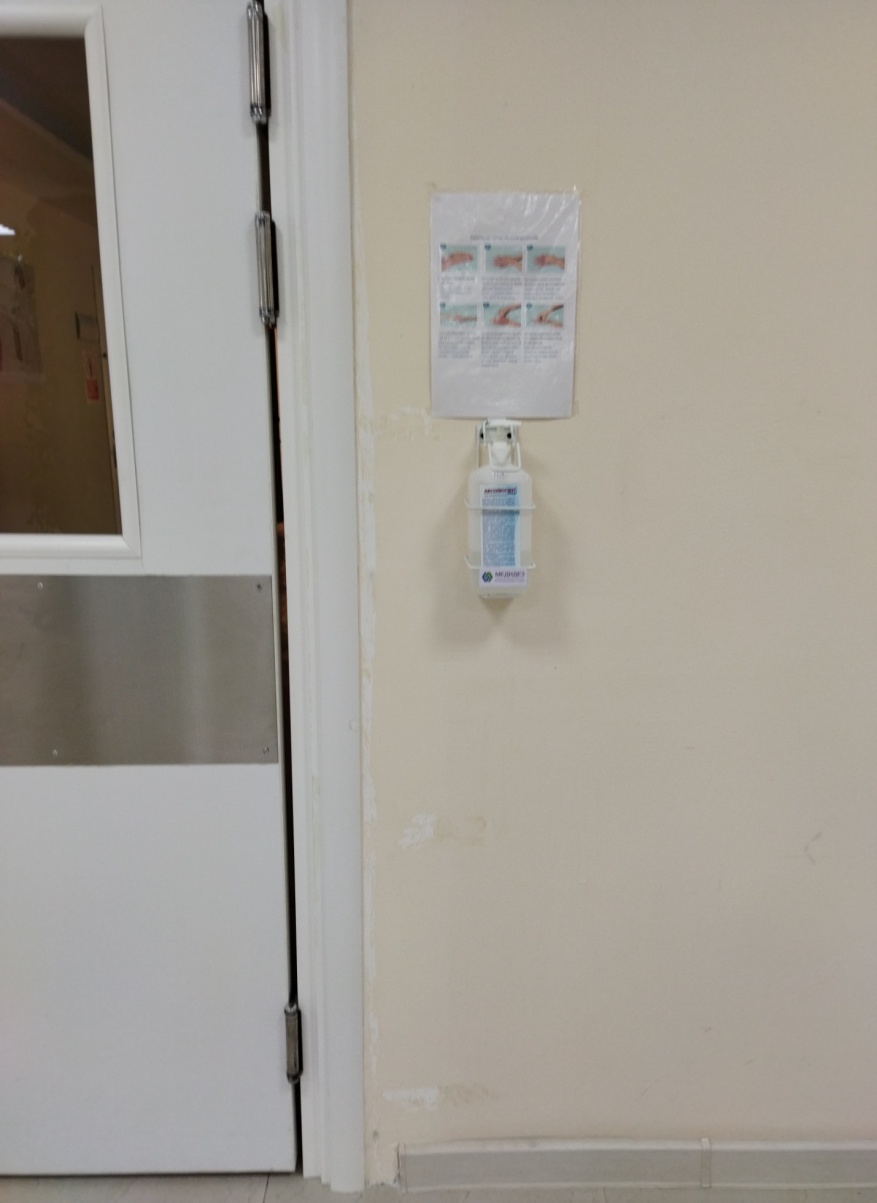 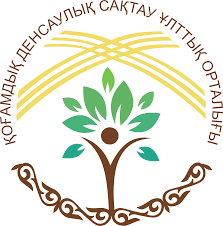 Палата интенсивной терапии в ЦКГИОВ
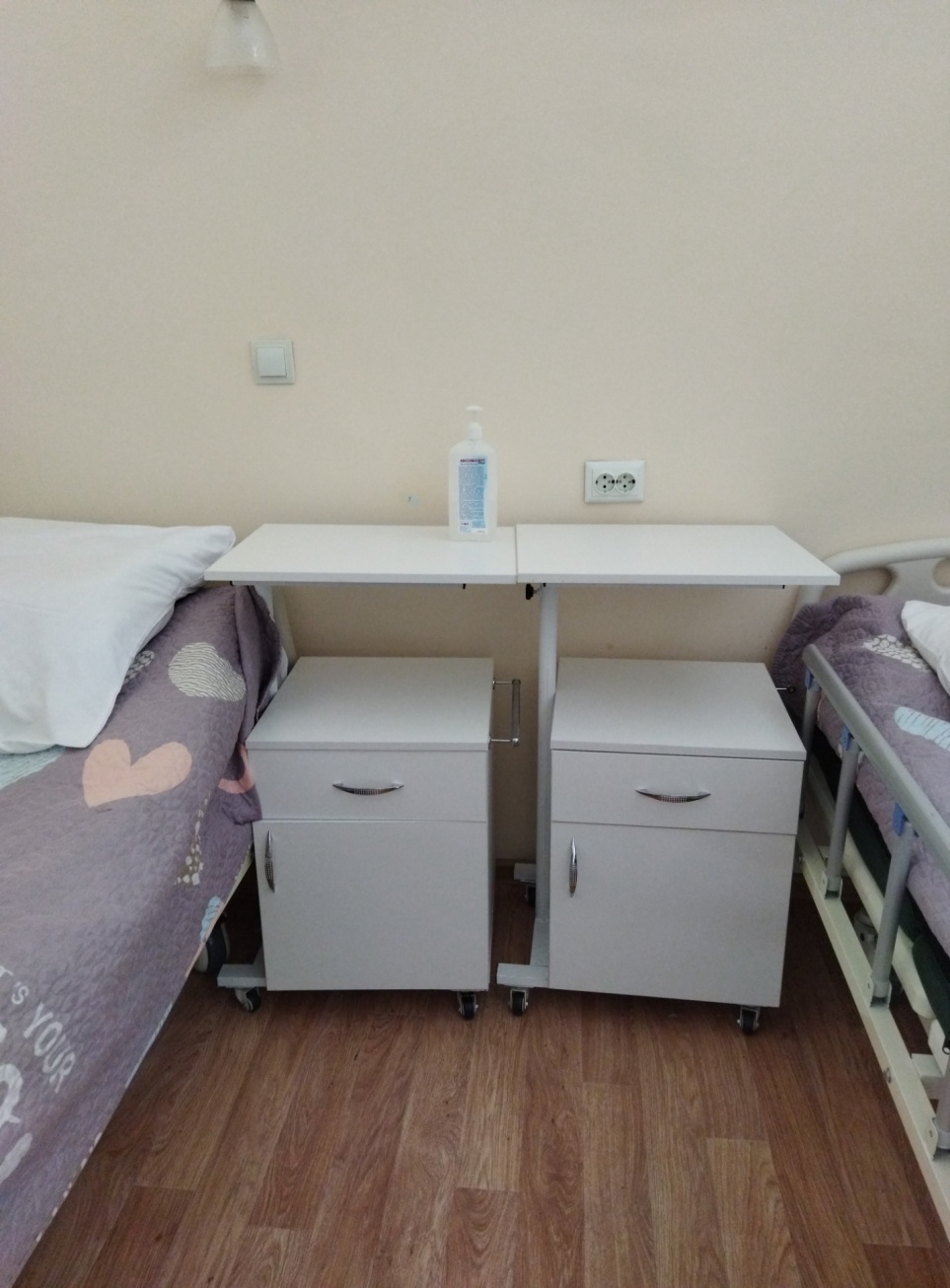 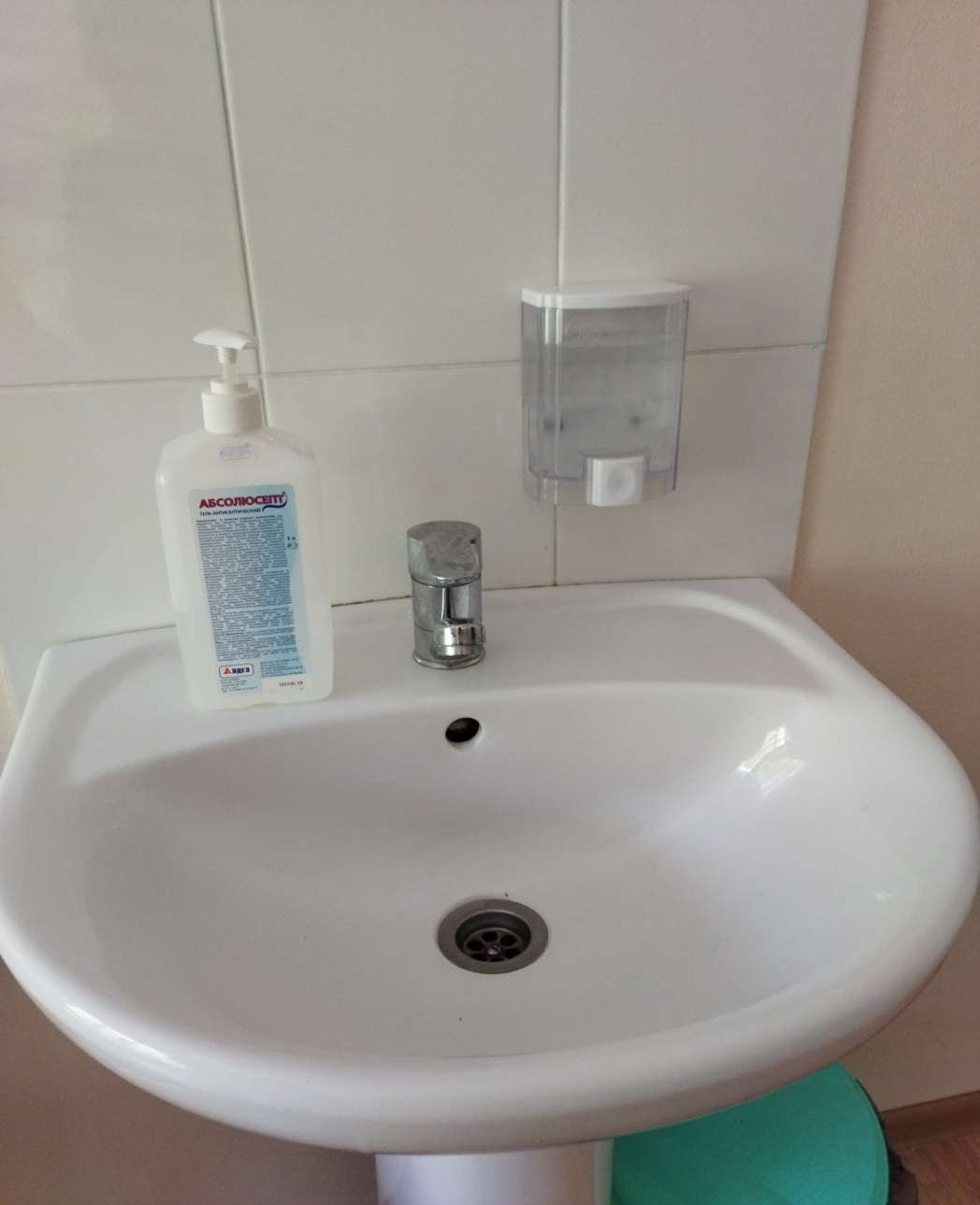 Оценка проделанной работы в Костанайской ОБ
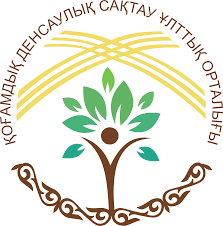 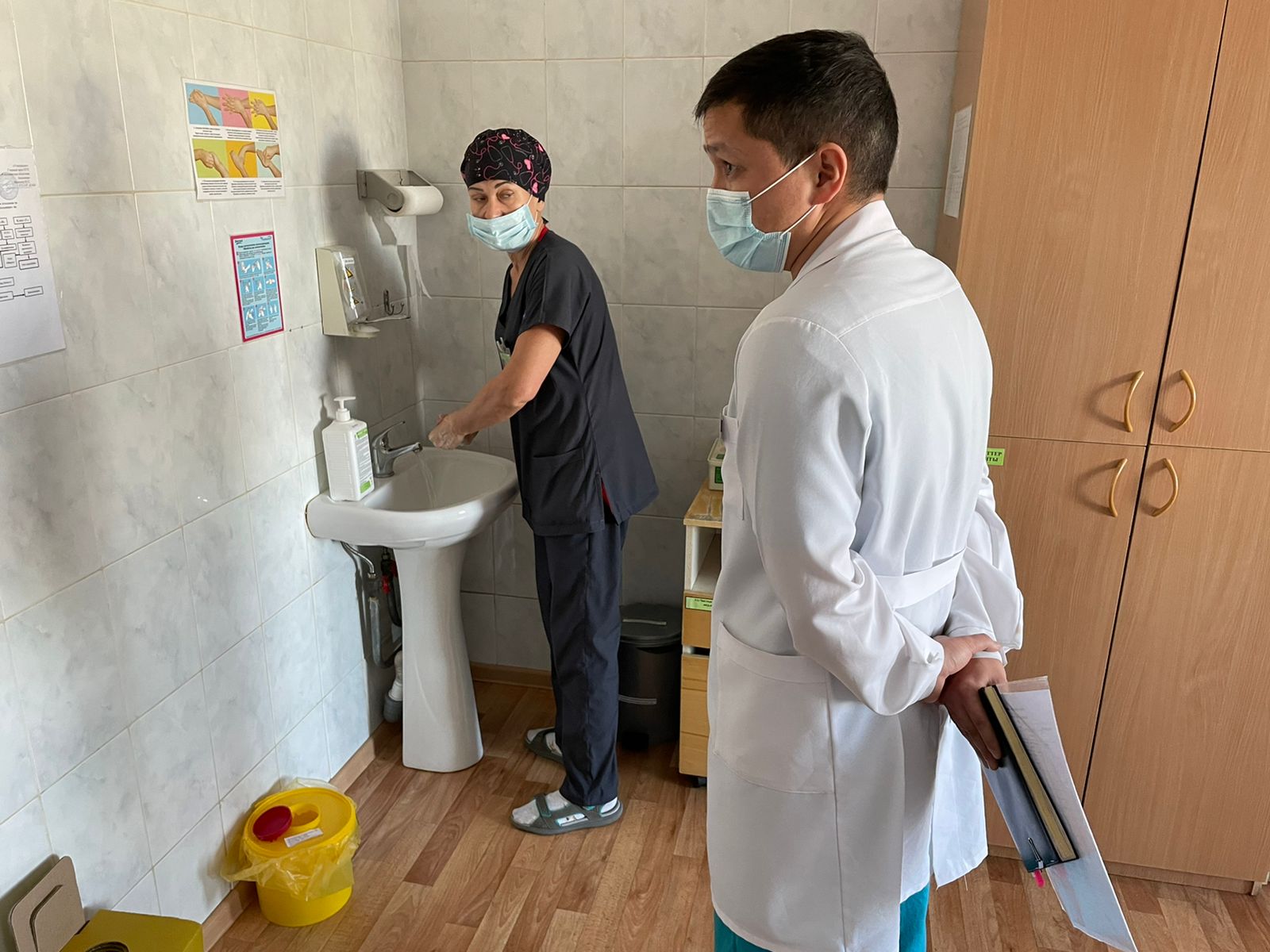 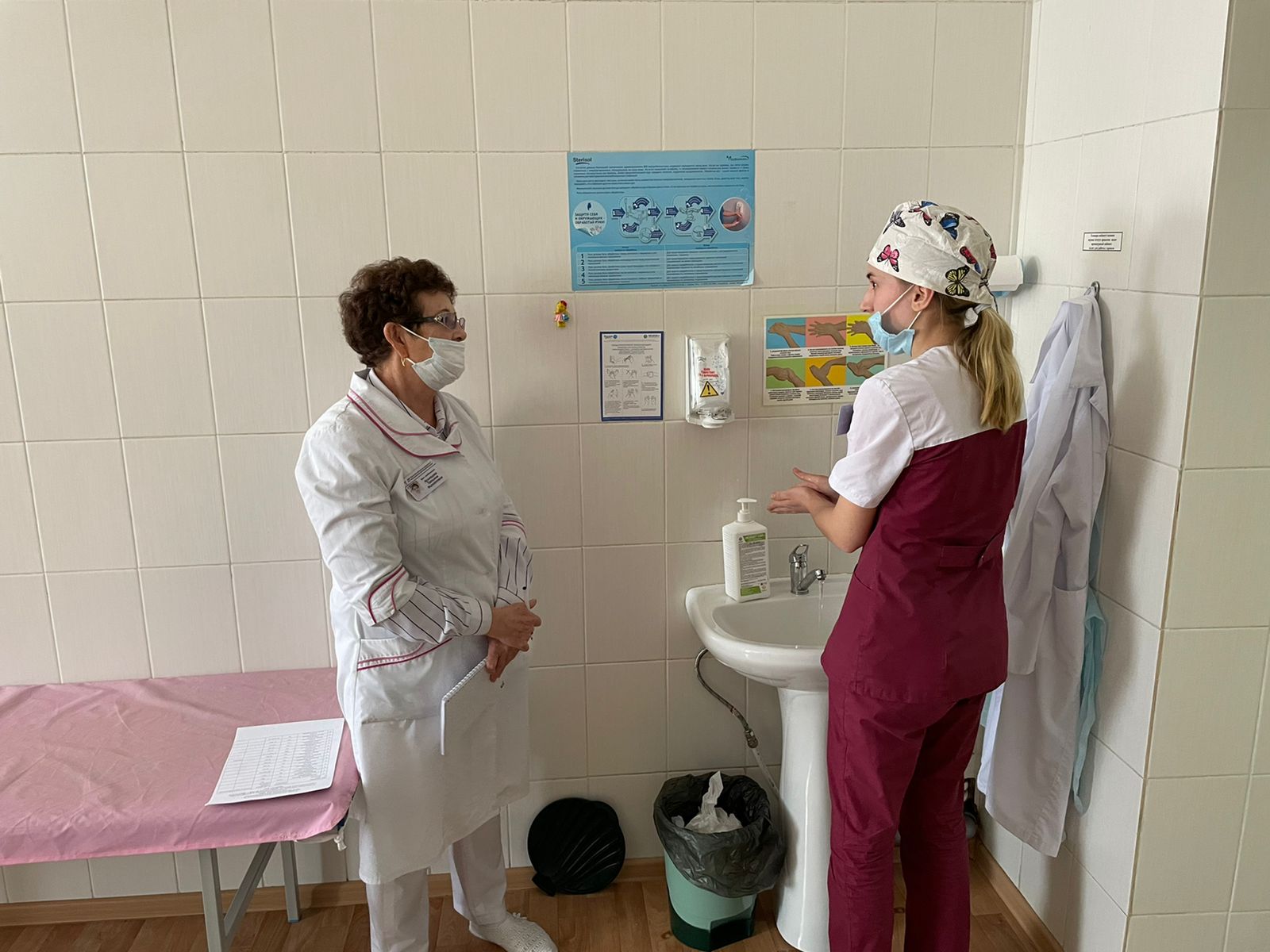 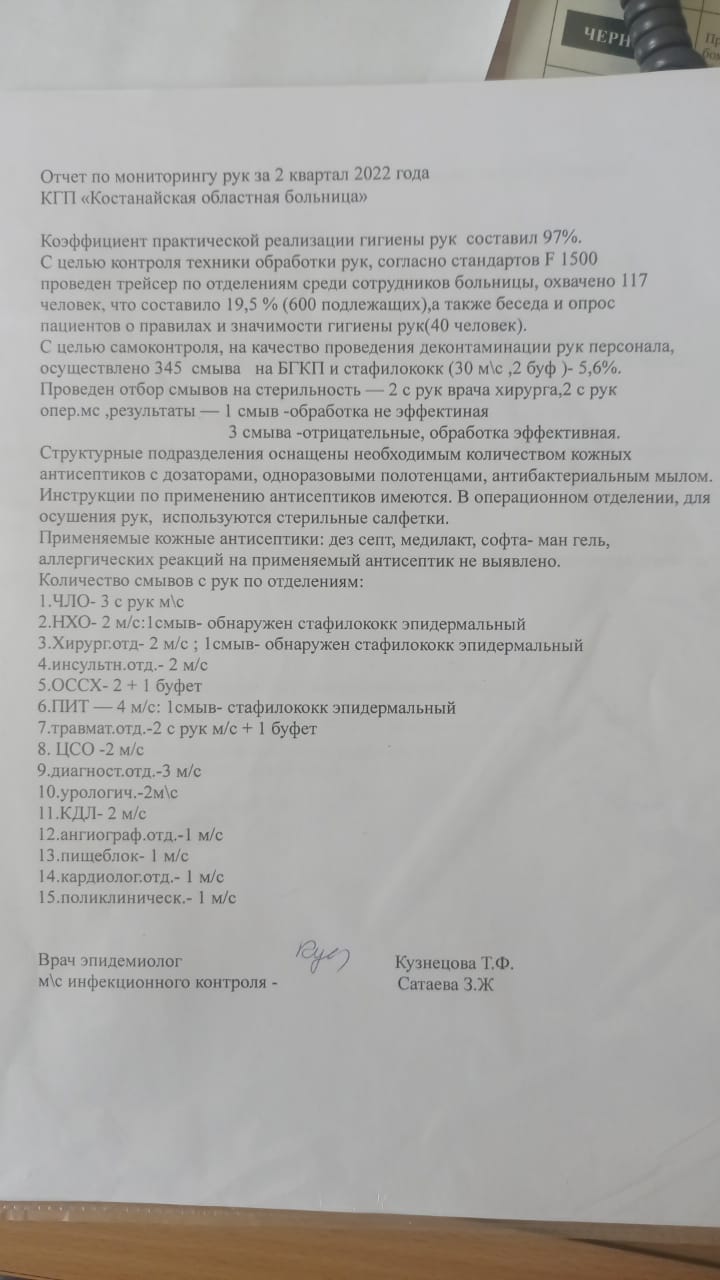 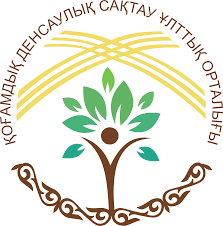 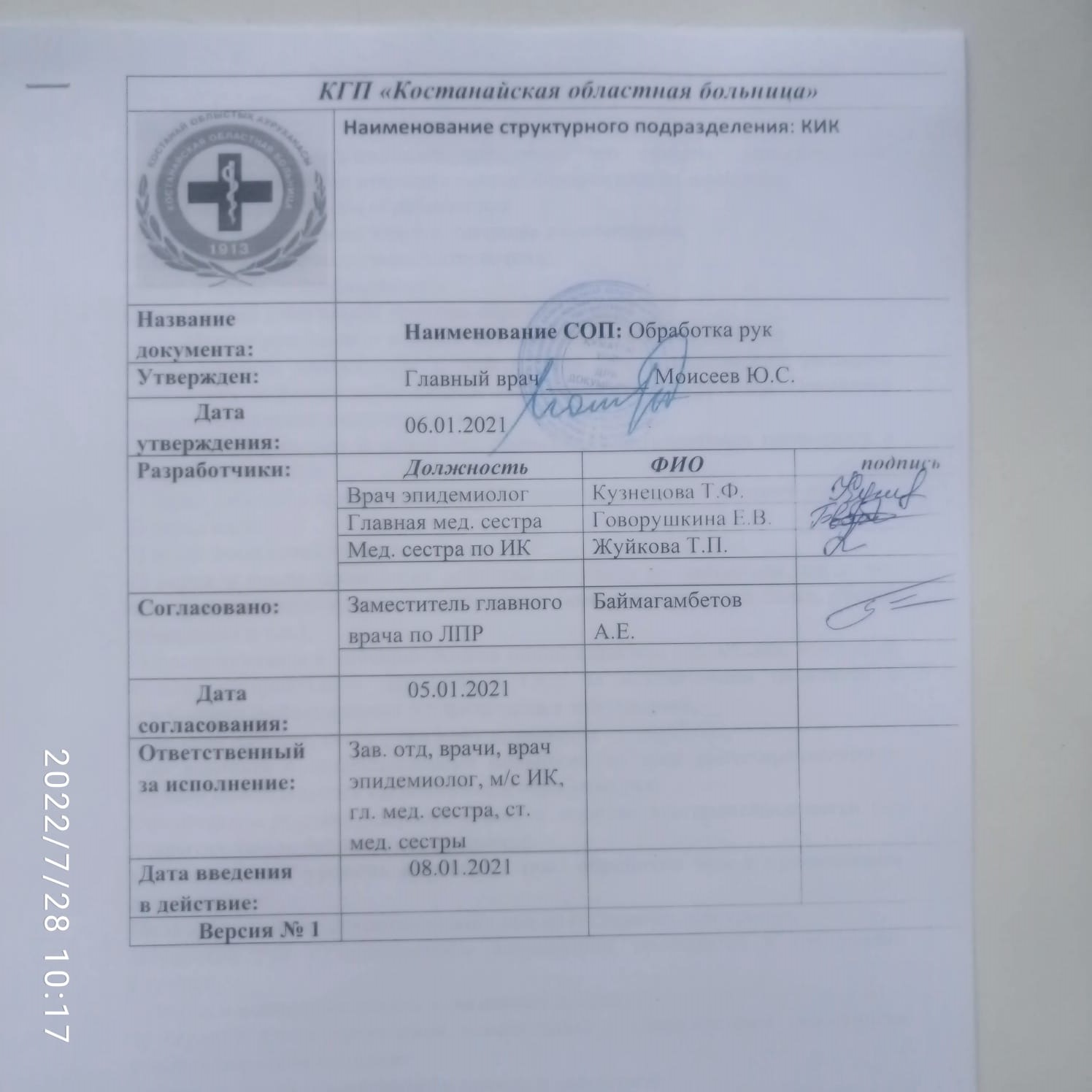 Микробиологический контроль гигиены рук
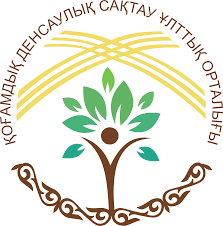 Слабые и сильные стороны по гигиене рук в МО
План мероприятий по улучшению гигиены рук по итогам проделанной работы
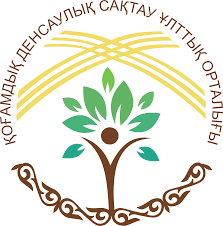 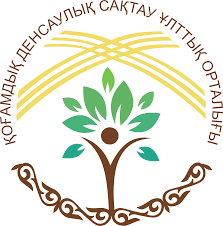 ПРИКАЗ МО
Об утверждении 
Комплексного плана по «Гигиене рук»
в медицинской организации
В целях усиления профилактических  мероприятий, направленной на снижение инфекции связанных с оказанием медицинской помощи в медицинской организации, ПРИКАЗЫВАЮ:
1.Утвердить прилагаемые:
- Комплексный план по «Гигиене рук» согласно приложению №1 к настоящему приказу;
- перечень ситуаций с показаниями для обработки рук  согласно приложению №2 к настоящему приказу;
- индикаторы качества согласно приложению №3 к настоящему приказу;
- алгоритм обработки дозатора для жидкого мыла согласно приложению №4 к настоящему приказу. 
2. Руководителям структурных подразделений:
- обеспечить выполнение комплексного плана по «Гигиене рук»;
- своевременно проводить инструктаж вновь приступившим на работу лицам, а также вновь госпитализированным пациентам и его семье по гигиене рук с занесением данных обучения в соответствующие журналы (журнал по ТБ и инструктажа по инфекционной безопасности).
3. Контроль за исполнением данного приказа возложить на зам. главного врача по ЛР МО. 
4. Настоящий приказ вступает в силу со дня подписания.
Главный врач                                                       ФИО
Приложение №1к Приказу
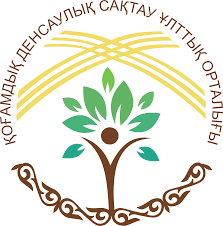 Комплексный план  по гигиене рук для медицинской организации
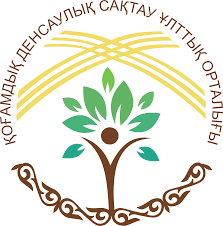 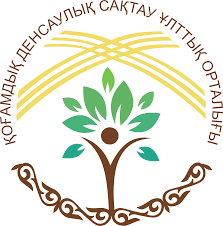 Приложение №2
к Приказу
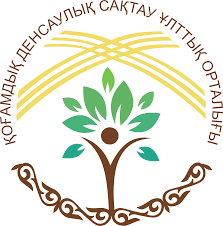 Показания для обработки рук при проведении различных манипуляций
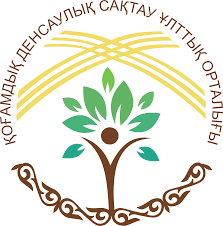 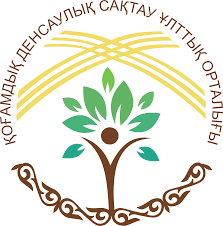 Приложение №3
к Приказу
Индикаторы качества к комплексному плану по «Гигиене рук»
1) Результаты мониторирования обработки рук медицинским персоналом в отделениях:
- соблюдение правил обработки рук медперсоналом;
- снижение высеваемости микрофлоры с рук и объектов внешней среды;
- снижение гнойно-септических инфекций и послеоперационных осложнений.
2) Активное участие в выполнении программы:
- обучаемость персонала (посещение семинарских занятий и тренингов);
- результаты тестирования медперсонала, тренингов;
- использование антисептиков.
3) Результаты лабораторного контроля за эффективностью обработки рук медицинского персонала.
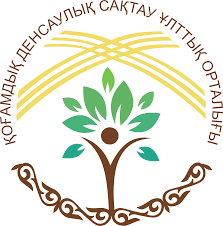 Приложение №4
к Приказу
Алгоритм обработки дозатора для жидкого мыла
Освободить дозатор от остатков жидкого мыла;
Промыть дозатор до чистых вод;
Обработать путем протирания или орошения используемым дезинфицирующим раствором, выдерживая время экспозиции;
Промыть под проточной водой, смывая остатки дезинфицирующего средства;
Просушить дозатор;
Заполнить дозатор жидким мылом в объеме нормы потребления за сутки;
Указать дату заполнения жидкого мыла на дозаторе;
Заполнять дозатор свежей порцией мыла ежедневно;
Ответственность за обработку дозаторов для жидкого мыла возлагается на сестру хозяйку подразделения;
В выходные и праздничные дни обязанности по обработке дозаторов исполняет младший медицинский персонал. Контроль возложить на дежурную медсестру отделения.
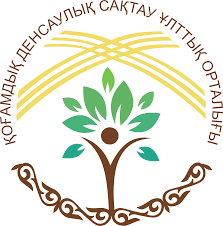 Вывод:
В целом, в медицинских организациях работа по гигиене рук проводится. Есть актуальность ежедневного контроля соблюдения гигиены рук, за бесперебойным обеспечением ресурсами, за техническим состоянием оборудования, направленных на гигиену рук. Благодаря программе обучения ПИИК Национального центра общественного здравоохранения мы дополнили свои знания по гигиене рук, а также по эпидемиологии в целом.
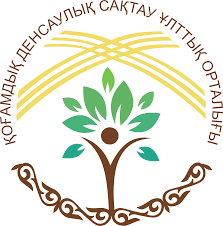 Использованная литература
https://hls.kz/ - Национальный центр общественного здравоохранения Министерства Здравоохранения Республики Казахстан
https://www.who.int/ru - Всемирная организация здравоохранения
https://adilet.zan.kz/rus - «Әділет» Информационно-правовая система нормативных правовых актов Республики Казахстан
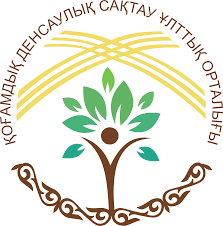 Спасибо за внимание!
https://hls.kz/